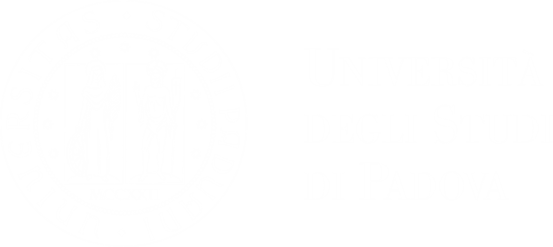 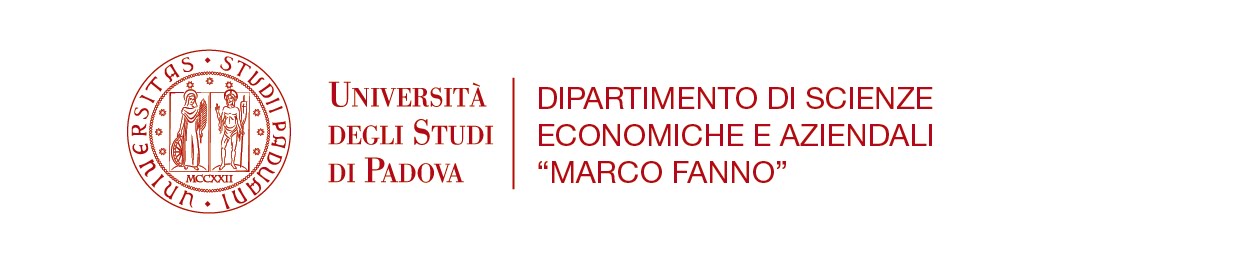 Percorso di coaching per PMI 
Tecnologie digitali al servizio della transizione ecologica
a cura di 
Eleonora Di Maria, Marco Paiola, Greta Buoso


Padova, 26 ottobre 2023
SMACT Competence Center
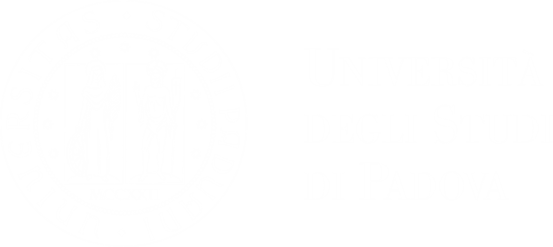 Obiettivi
L’incontro si propone di:
Introdurre il tema della doppia transizione (twin transition) e le opportunità offerte dalle tecnologie digitali alle strategie di sostenibilità ambientale 
favorire un percorso di riflessione condivisa sulla transizione digitale 
offrire un approccio strategico al tema dell’adozione delle tecnologie digitali
fornire strumenti utili all’impresa per realizzare con successo il percorso di transizione digitale
2
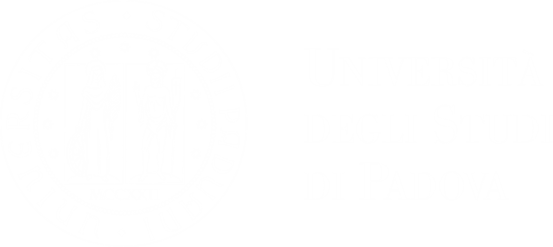 Le domande
Le domande a cui cerchiamo di dare una risposta: 
Che strategia sta seguendo la mia azienda? qual è il mio business model?
Quale focus sul fronte della sostenibilità ambientale?
Quali sono le applicazioni digitali più utili? 
In che modo posso trarre il massimo vantaggio dalle tecnologie digitali?
Quale percorso posso seguire per iniziare o proseguire la transizione digitale?
3
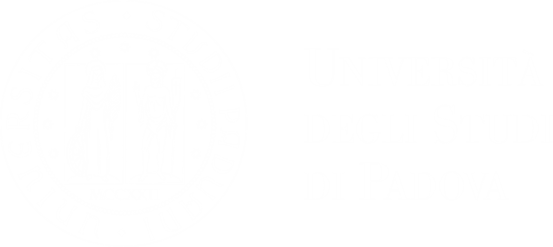 Il percorso
Il punto di partenza: strategia e specializzazione aziendale, strategie di sostenibilità ambientale 
Il panorama delle tecnologie digitali e il potenziale applicativo in ambito sostenibilità
Le competenze digitali 
I benefici attesi nella twin transition
I passaggi fondamentali per la transizione digitale
4
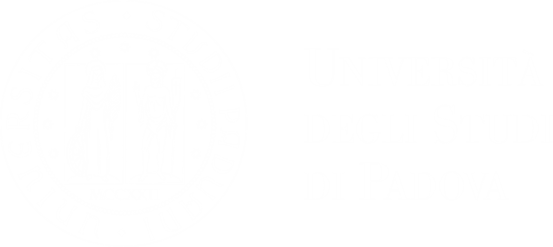 Modalità di svolgimento
Ogni punto verrà affrontato in questo modo: 
interazione online (tieni a portata di mano il tuo cellulare!)
breve presentazione dei principali risultati della ricerca di management sul tema 
discussione collettiva
5
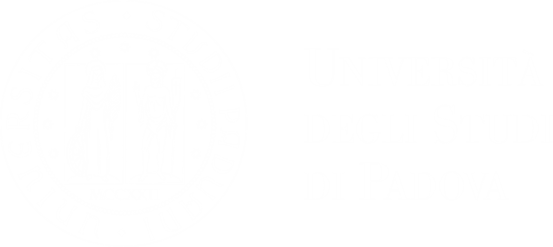 Il questionario Selfi4.0
Le Camere di Commercio - Punti Impresa Digitale hanno messo a disposizione delle stesse un tool di self-assessment (SELFI4.0) per valutare la loro maturità digitale
Da marzo 2021 è a disposizione delle imprese l’Edizione 2 del questionario.
Dati relativi al Veneto (marzo 2021 - giugno 2022): 3.035 questionari utili 
DRI (Digital readiness index)
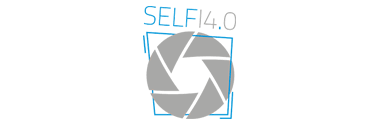 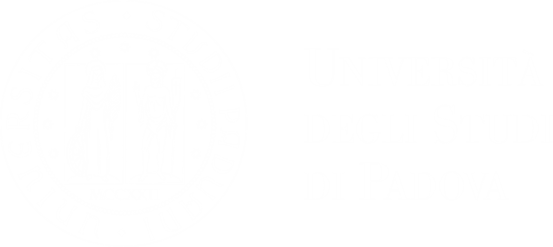 Nuovo scenario
nuove performance
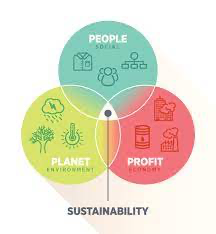 7
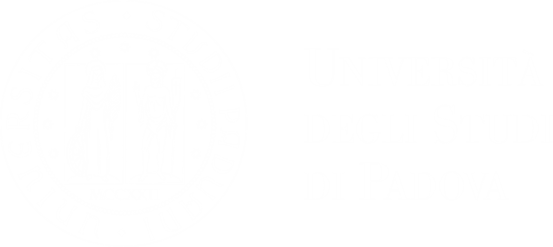 Economia circolare=innovazione
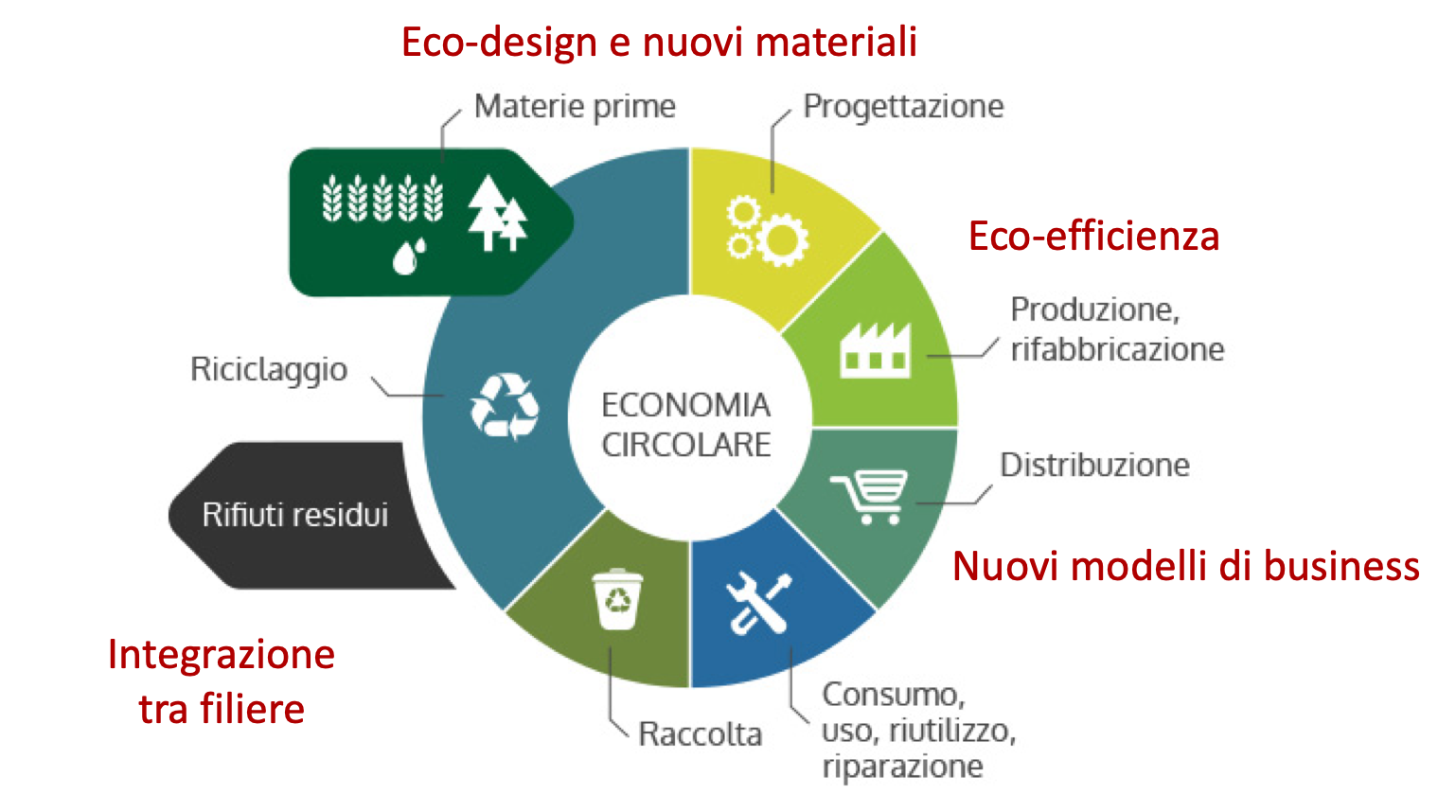 8
Principi di economia circolare e strategie
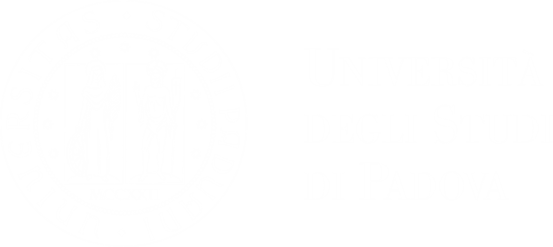 9
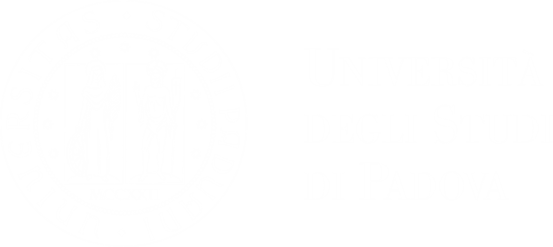 Industria 4.0
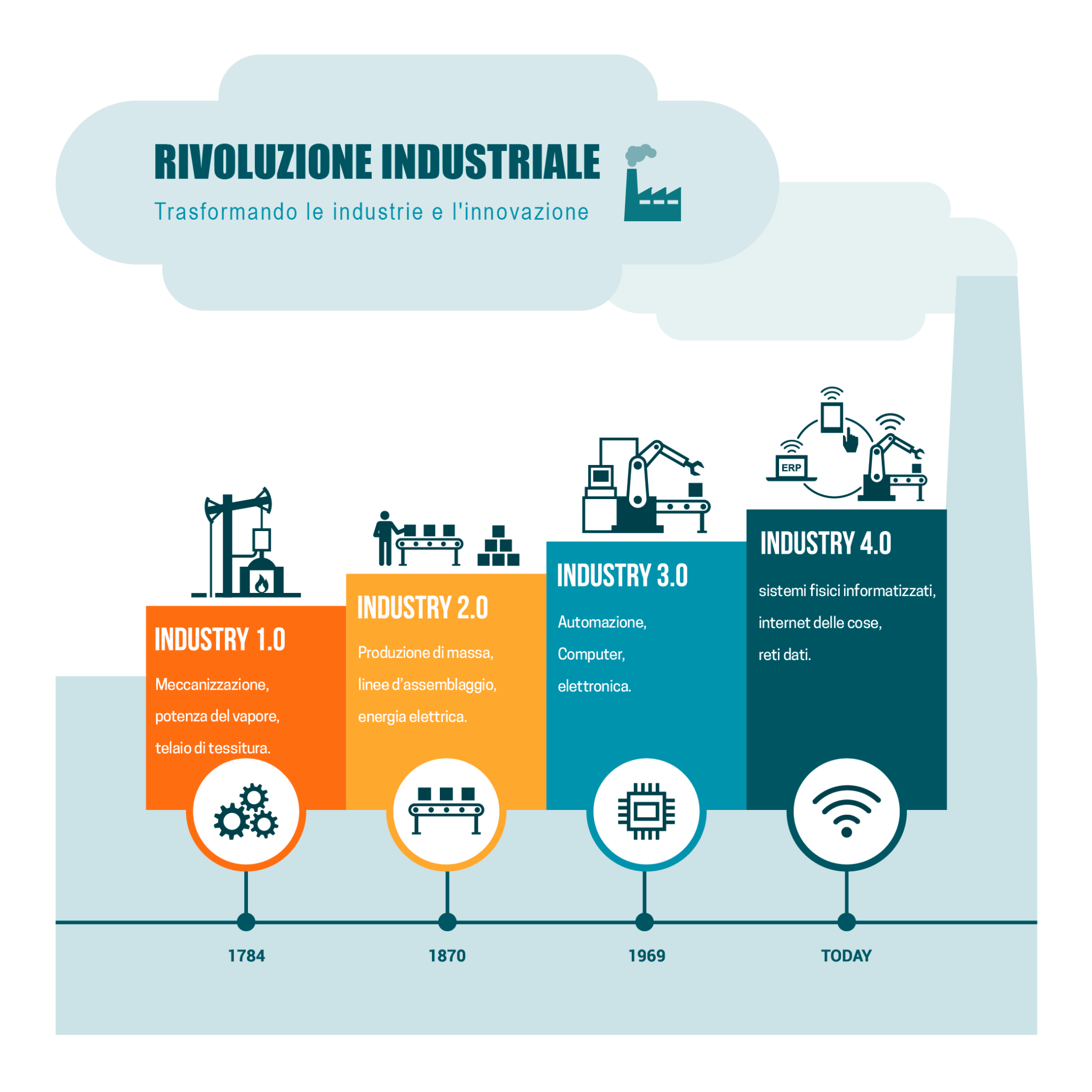 10
Le opportunità delle tecnologie digitali
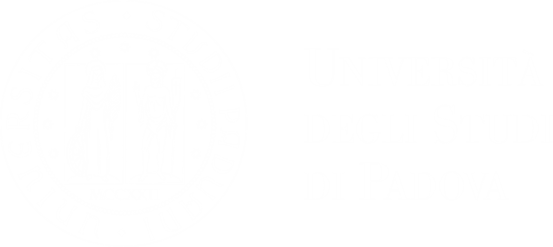 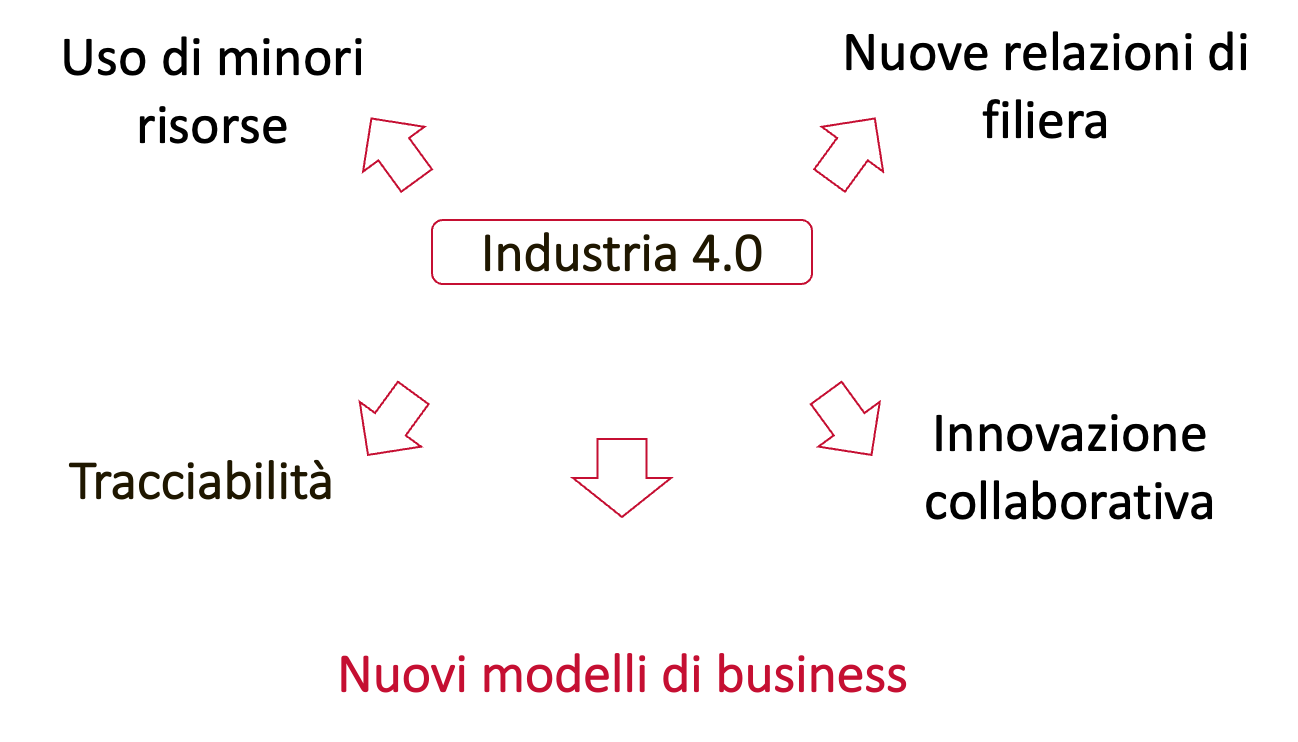 11
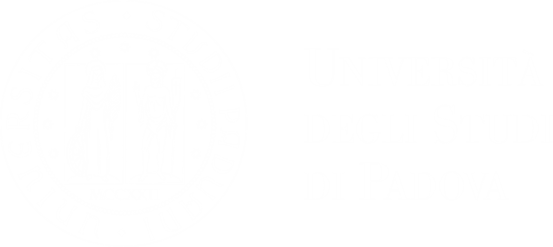 Quali tecnologie?
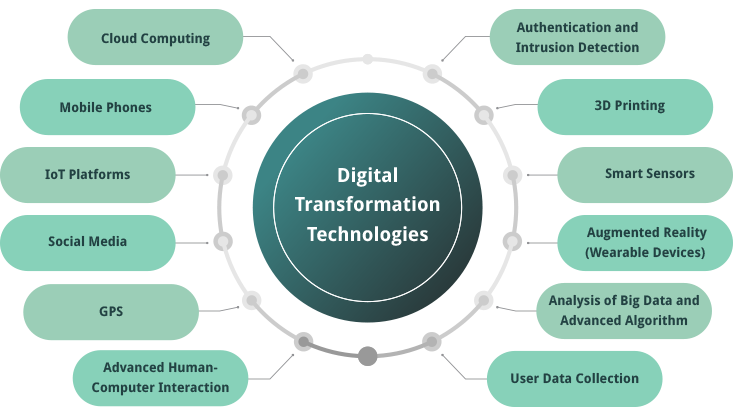 12
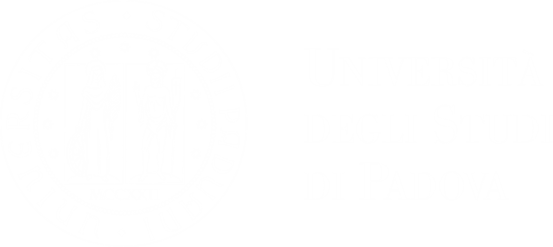 Tecnologie e sostenibilità
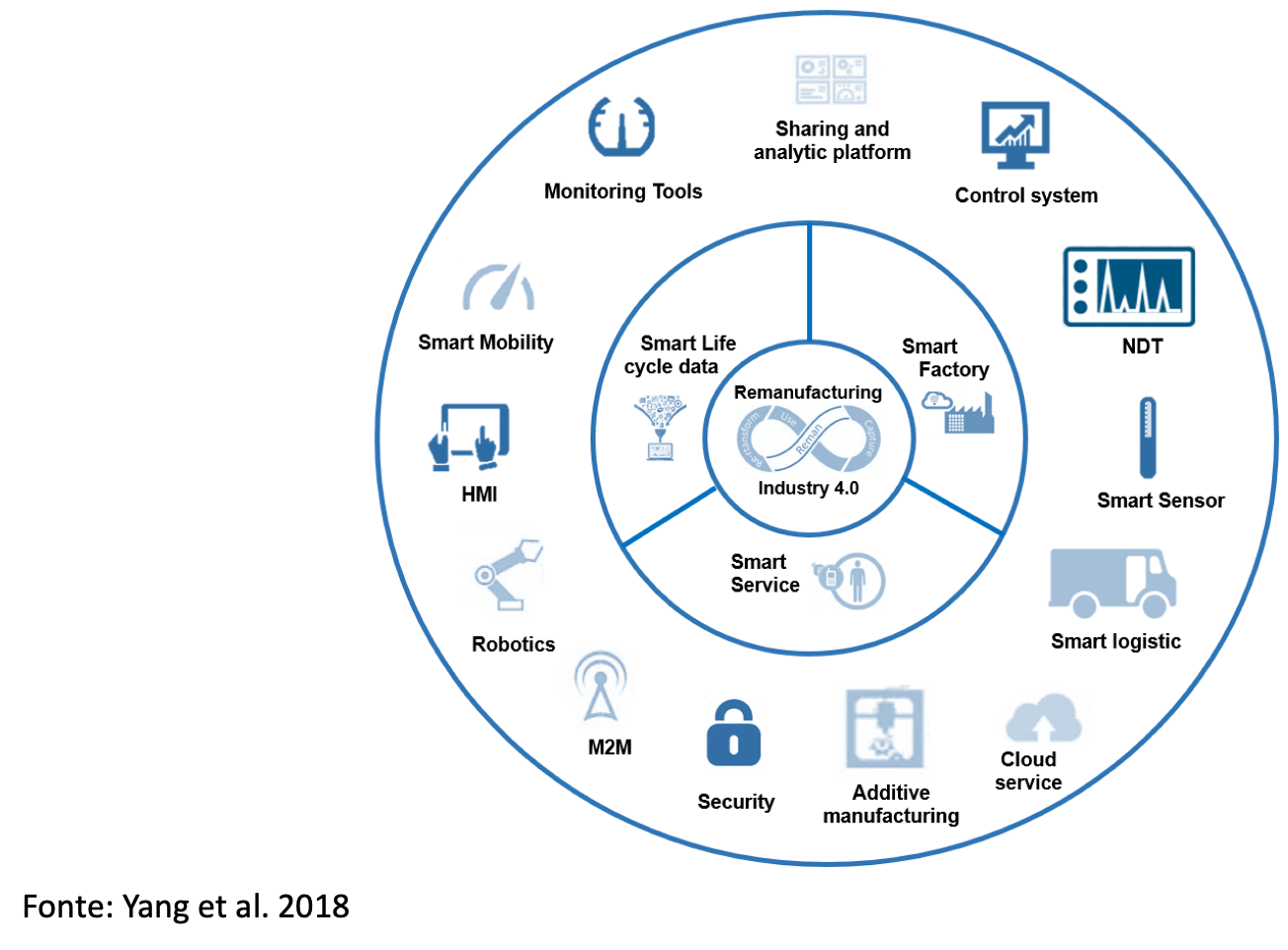 13
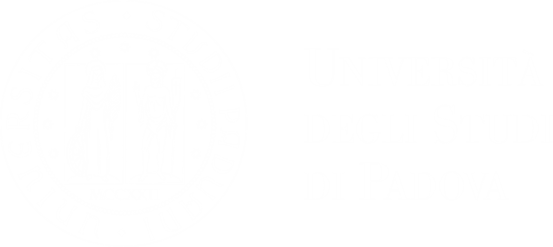 Dal prodotto al servizio
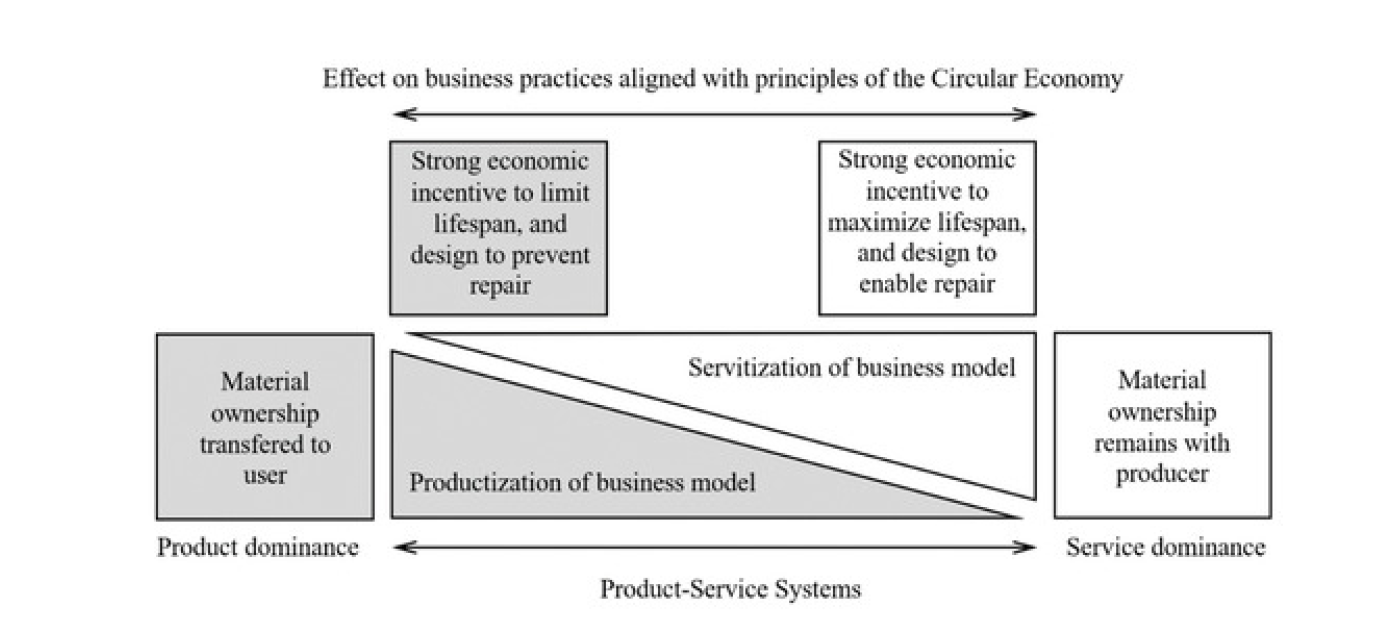 Fonte: Langley, D. J. (2022)
14
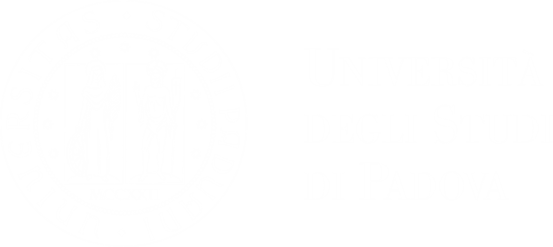 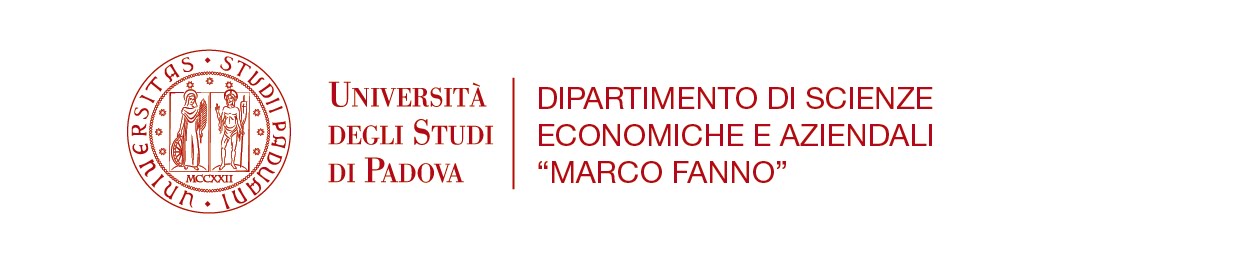 Il strategia e specializzazione aziendale, strategie di sostenibilità ambientale
15
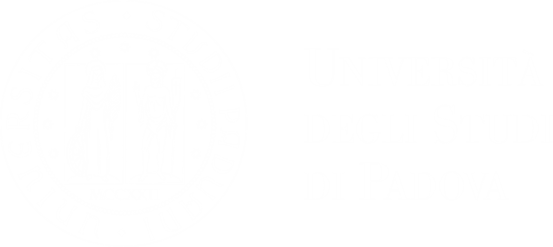 Prendi il cellulare!
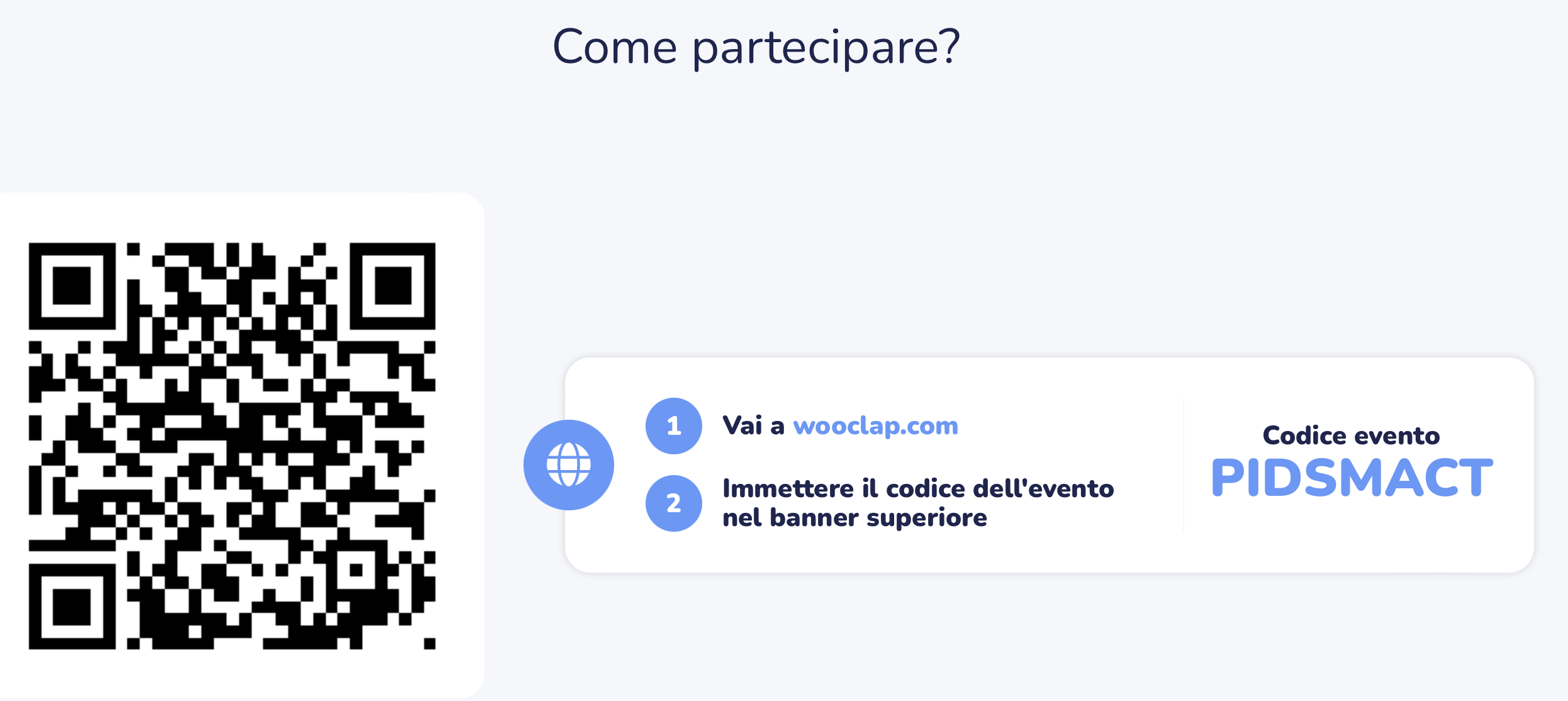 16
[Speaker Notes: Domande 1-8]
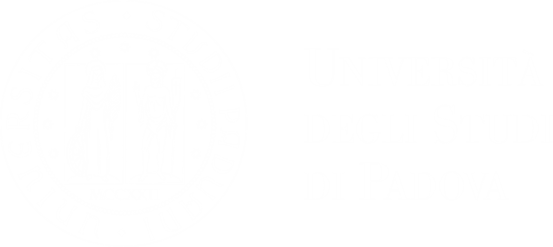 Discussione dei risultati
Proiezione risultati domanda 3 (vantaggio competitivo) e 4 (strategie di sostenibilità)
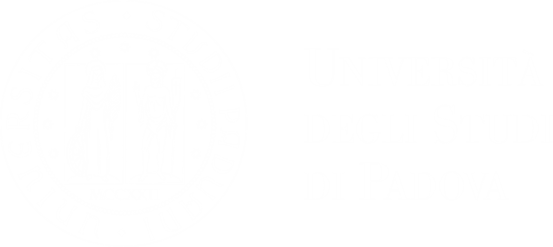 Un esempio: Il vantaggio competitivo delle PMI che adottano digitale
Differenziazione
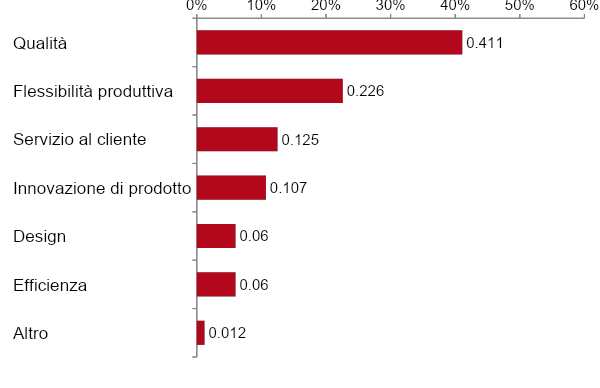 18
Laboratorio Manifattura Digitale - Indagine 2017
Investimenti in sostenibilità ambientale in Veneto e digitalizzazione
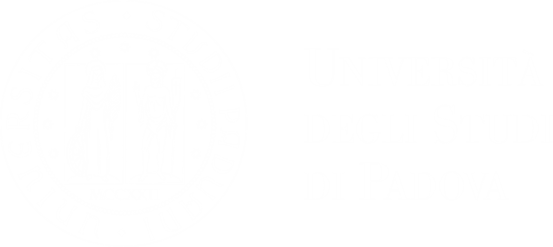 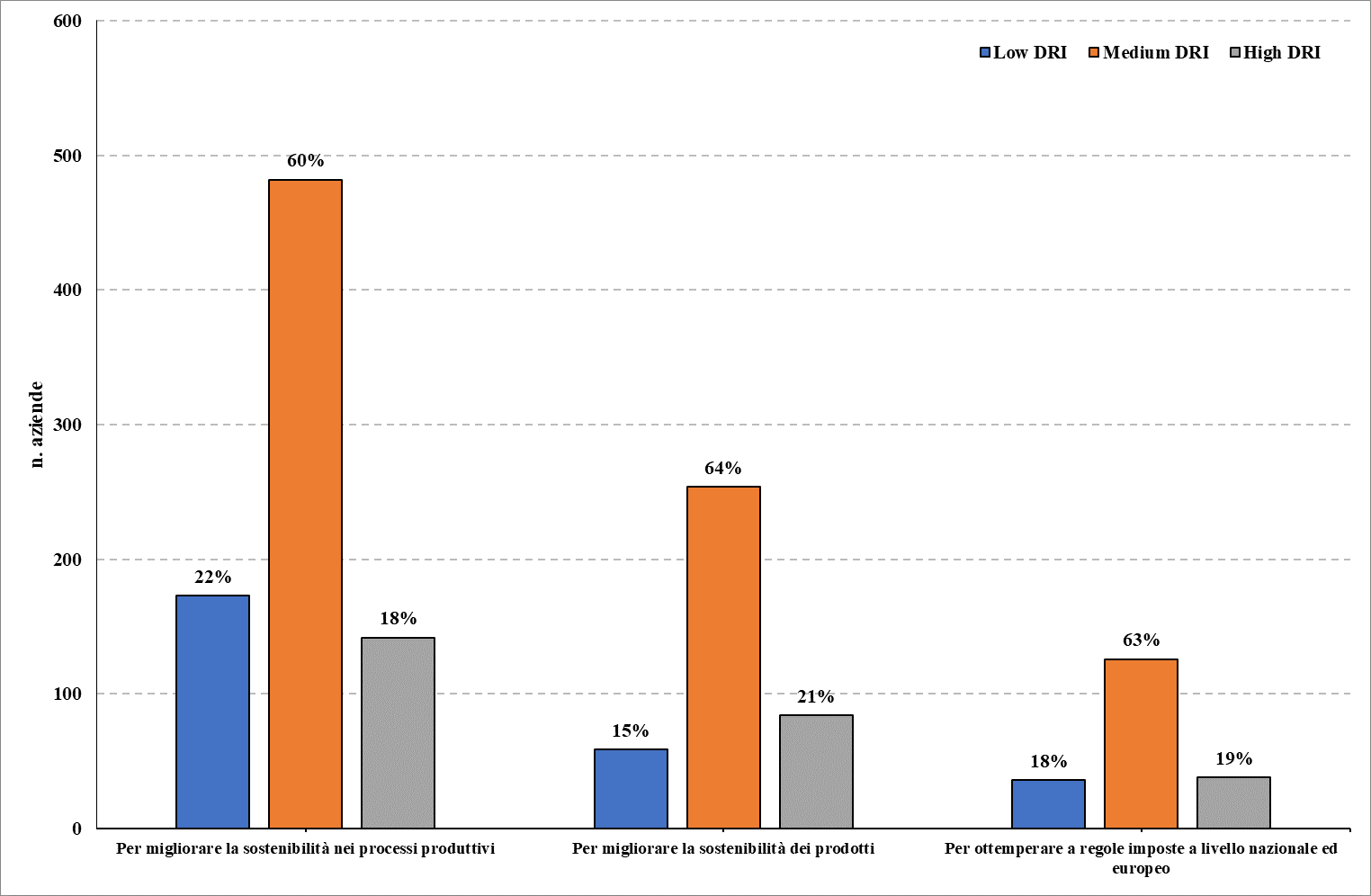 19
Fonte: dSEA Rapporto PROGETTO A2 - “DIGITALIZZAZIONE E PMI” 2022
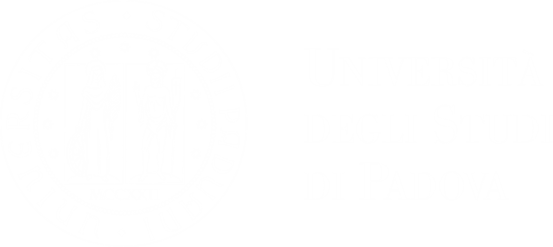 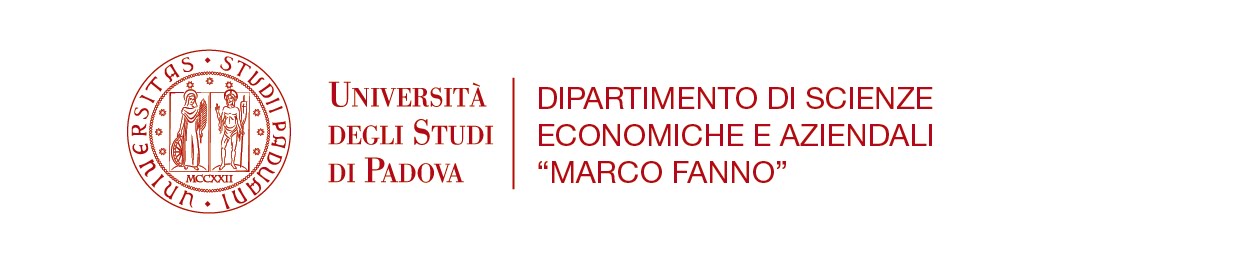 Il panorama delle tecnologie digitali e il potenziale applicativo in ambito sostenibilità
20
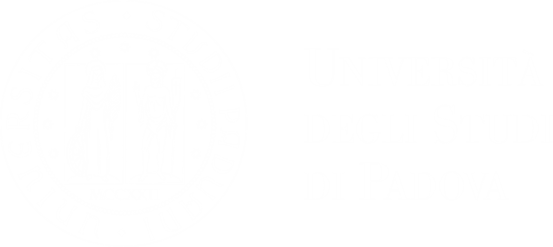 Prendi il cellulare!
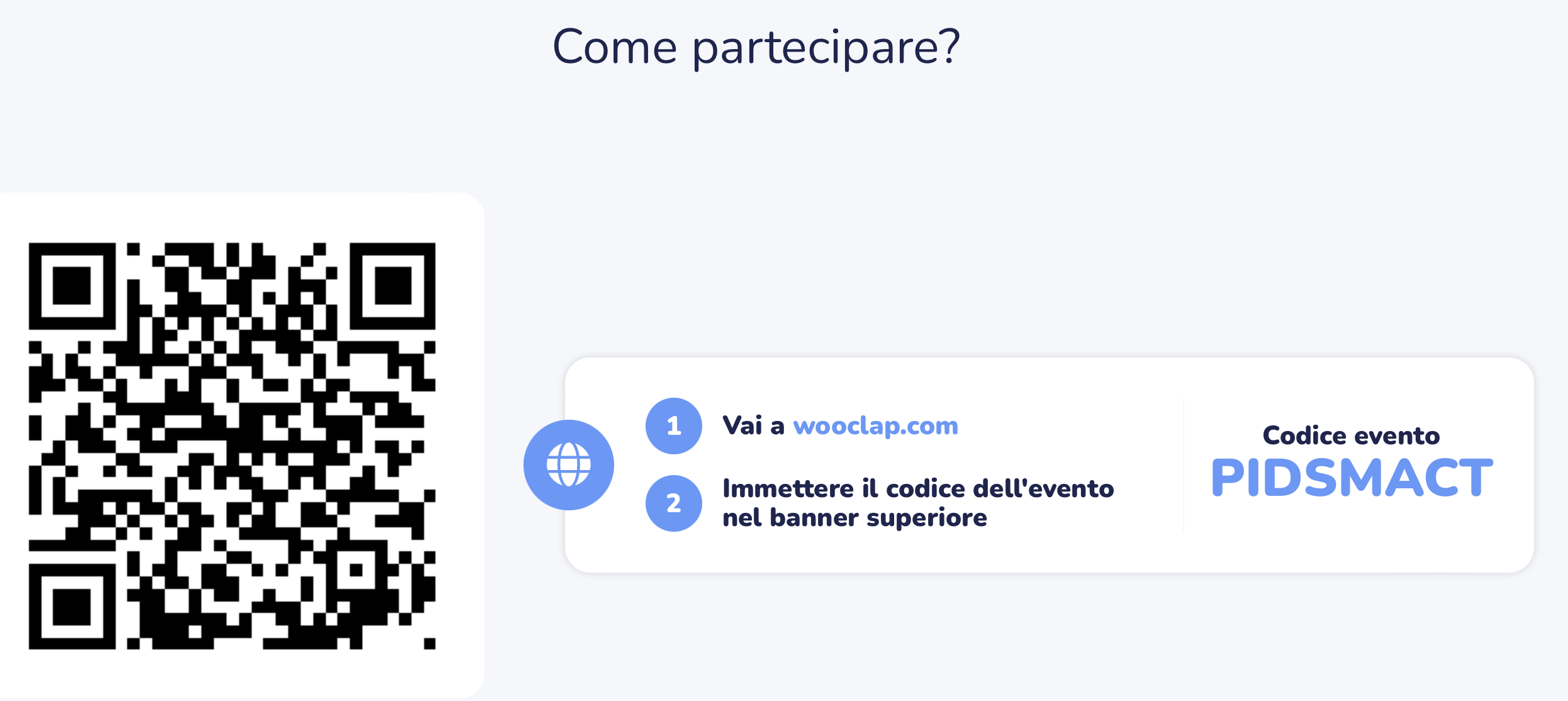 21
[Speaker Notes: Domande 1-8]
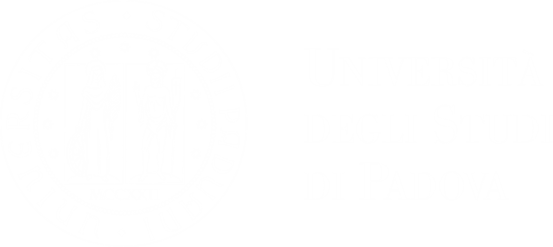 Discussione dei risultati
Proiezione risultati domande 5, 6, 7, 8,9
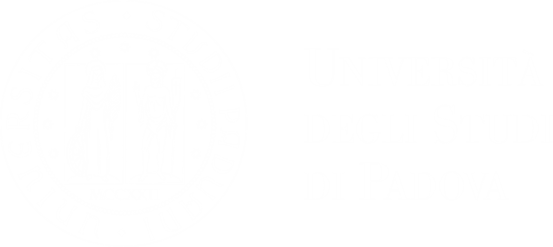 Indagine ISTAT
ICT nelle imprese 2022
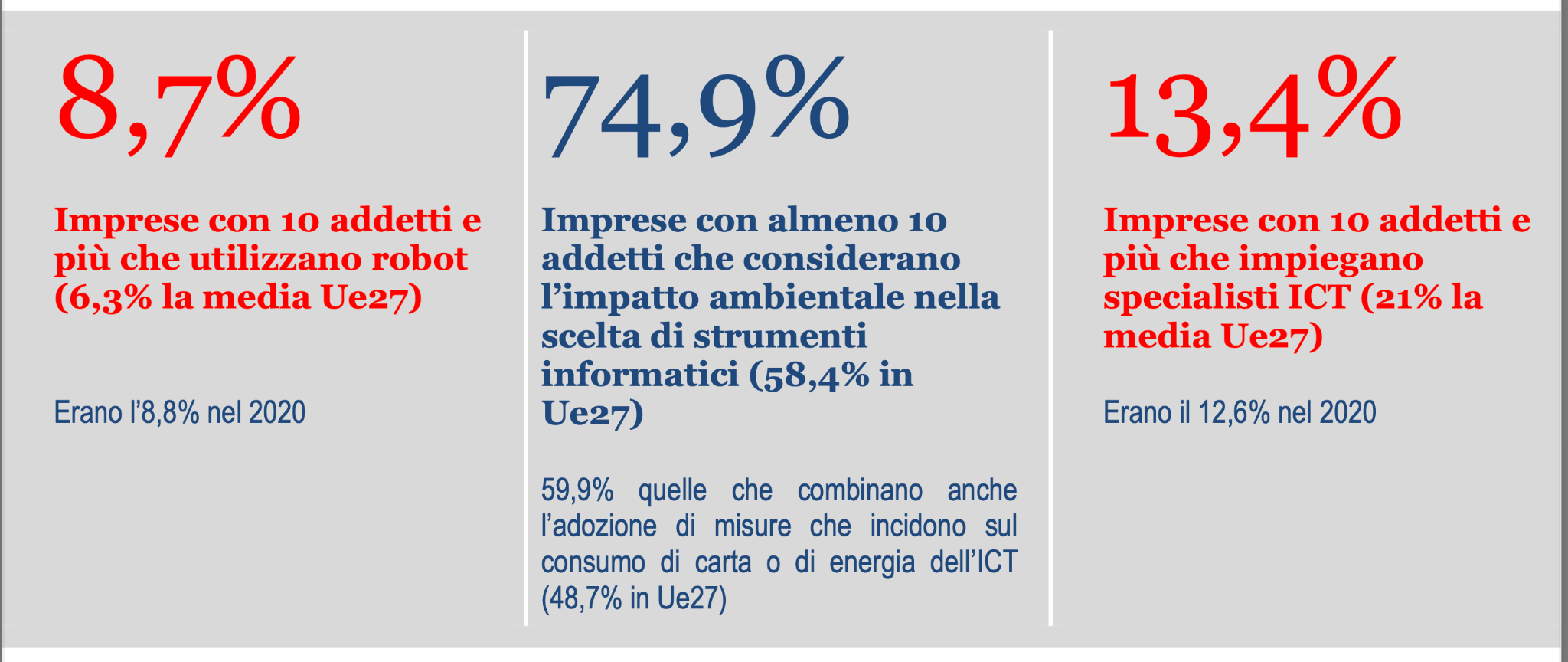 23
La digitalizzazione delle imprese (Selfi4.0)
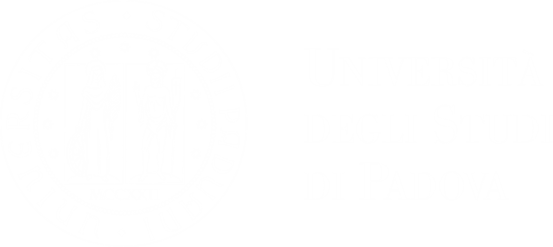 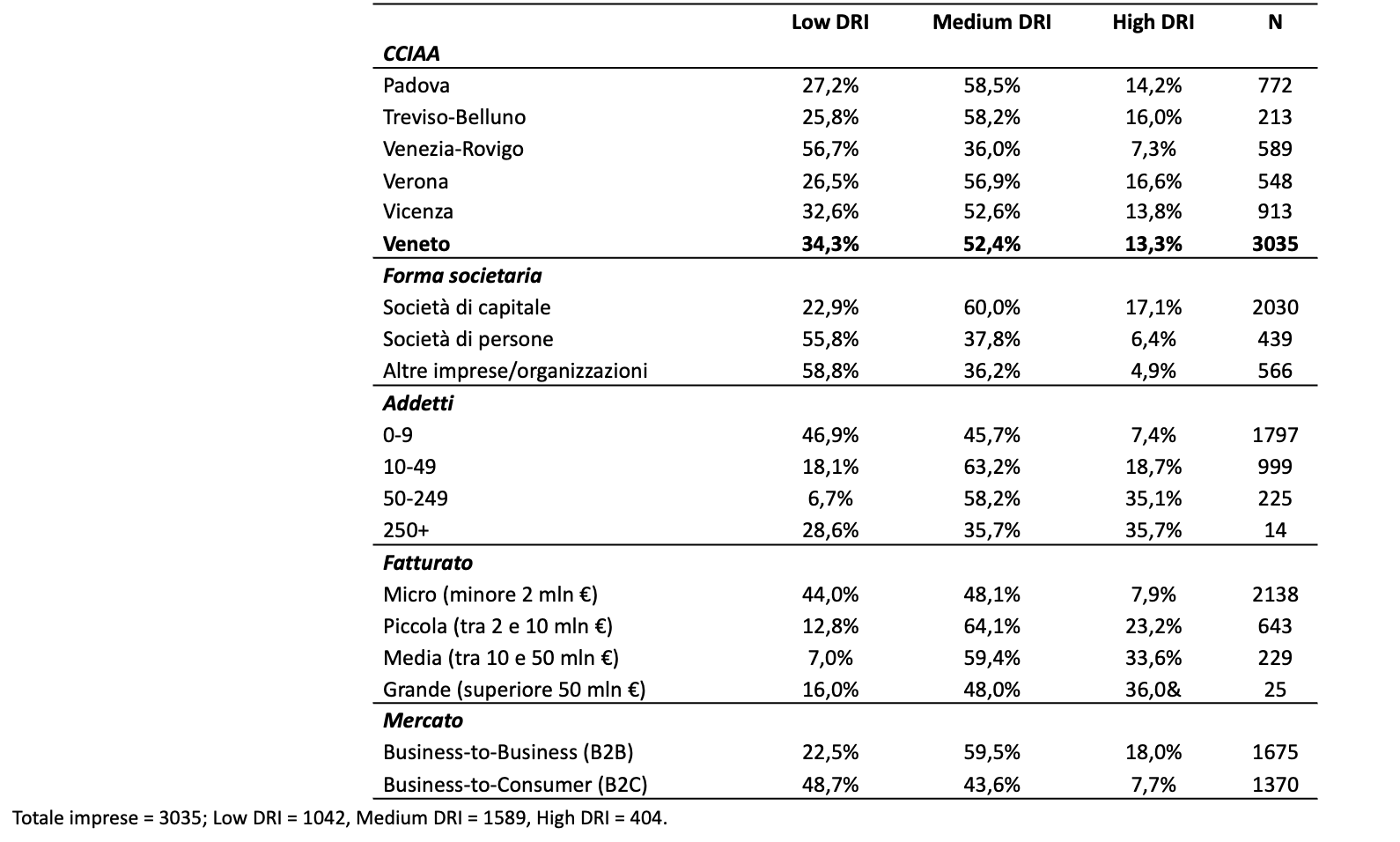 24
Fonte: dSEA Rapporto PROGETTO A2 - “DIGITALIZZAZIONE E PMI” 2022
Investimenti in Industria 4.0 (Selfi4.0)
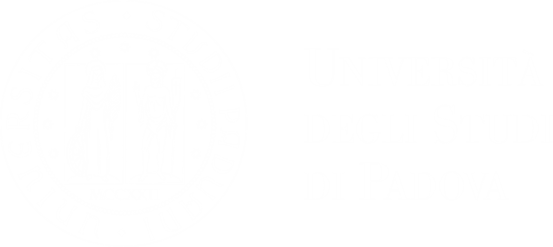 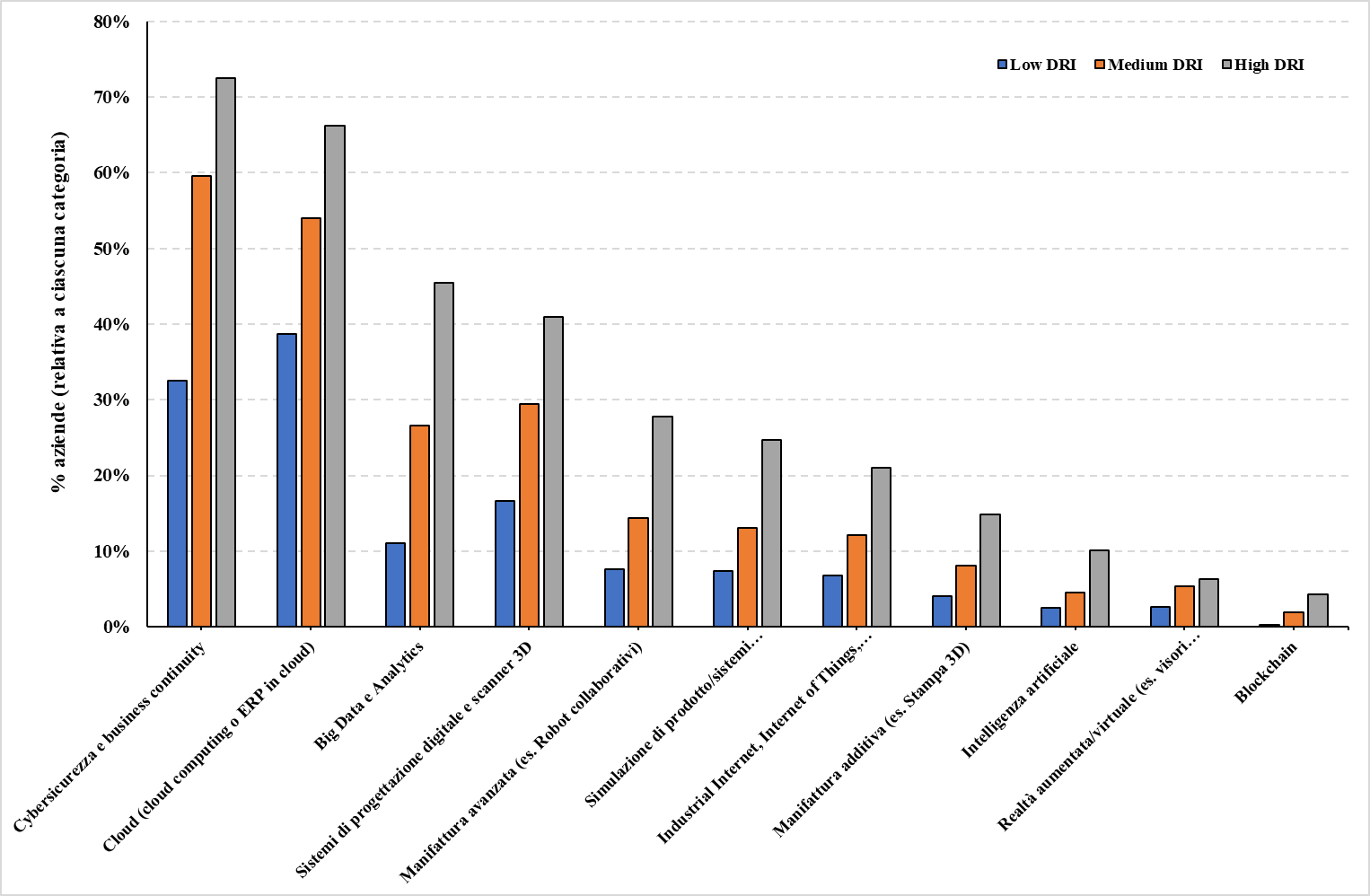 25
Fonte: dSEA Rapporto PROGETTO A2 - “DIGITALIZZAZIONE E PMI” 2022
Investimenti in tecnologie digitali (Selfi4.0)
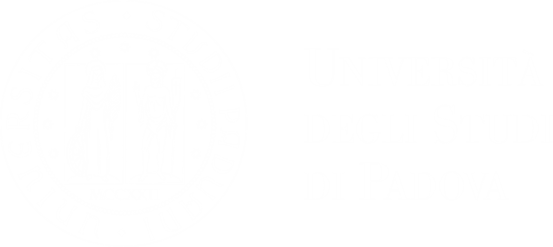 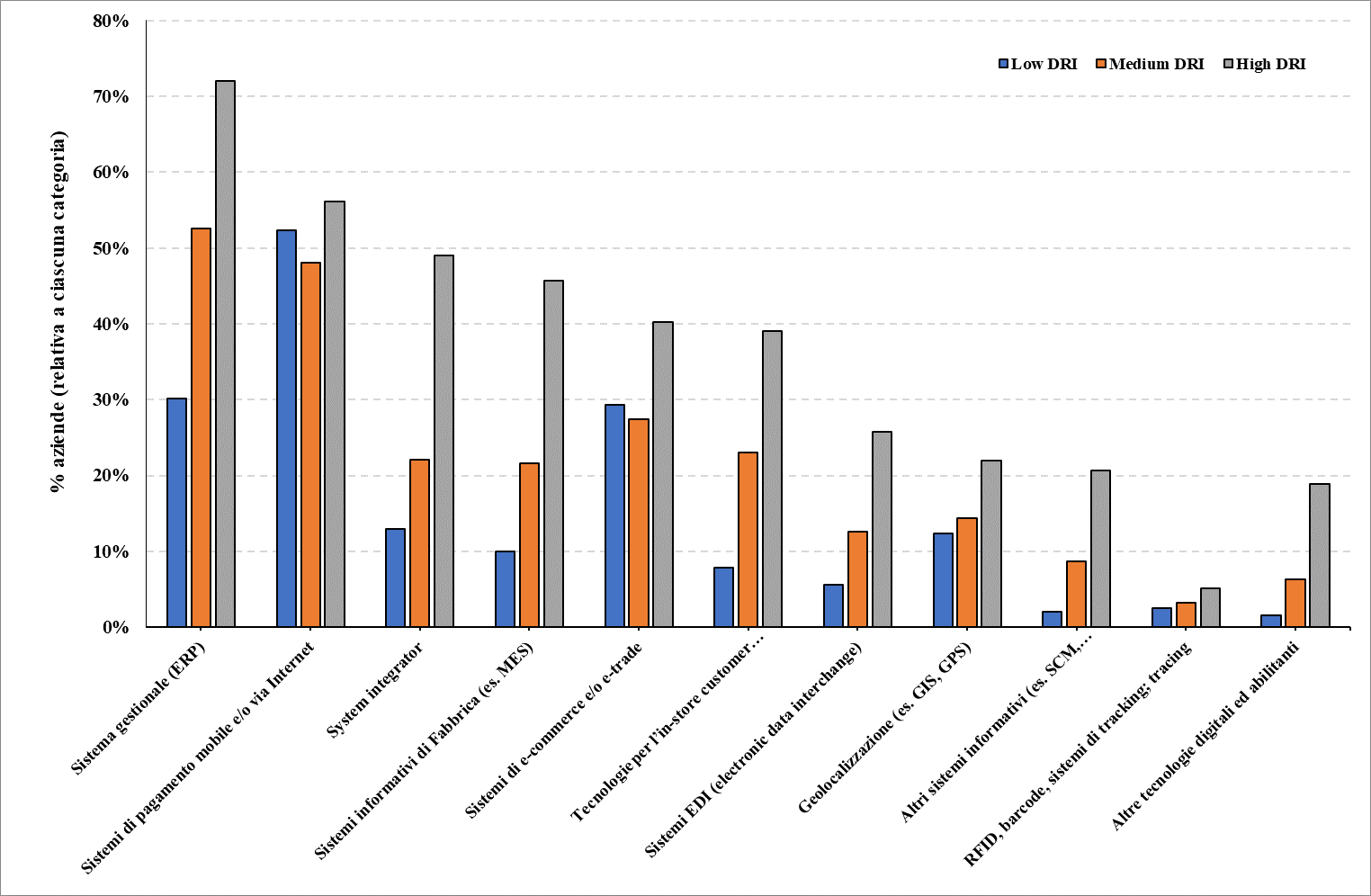 26
Fonte: dSEA Rapporto PROGETTO A2 - “DIGITALIZZAZIONE E PMI” 2022
Processo decisionale 
(Selfi 4.0)
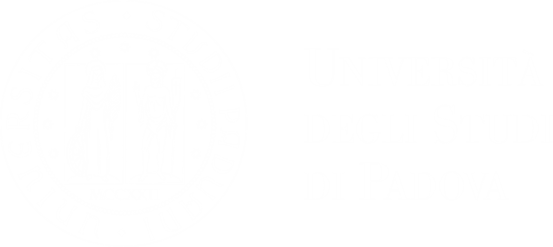 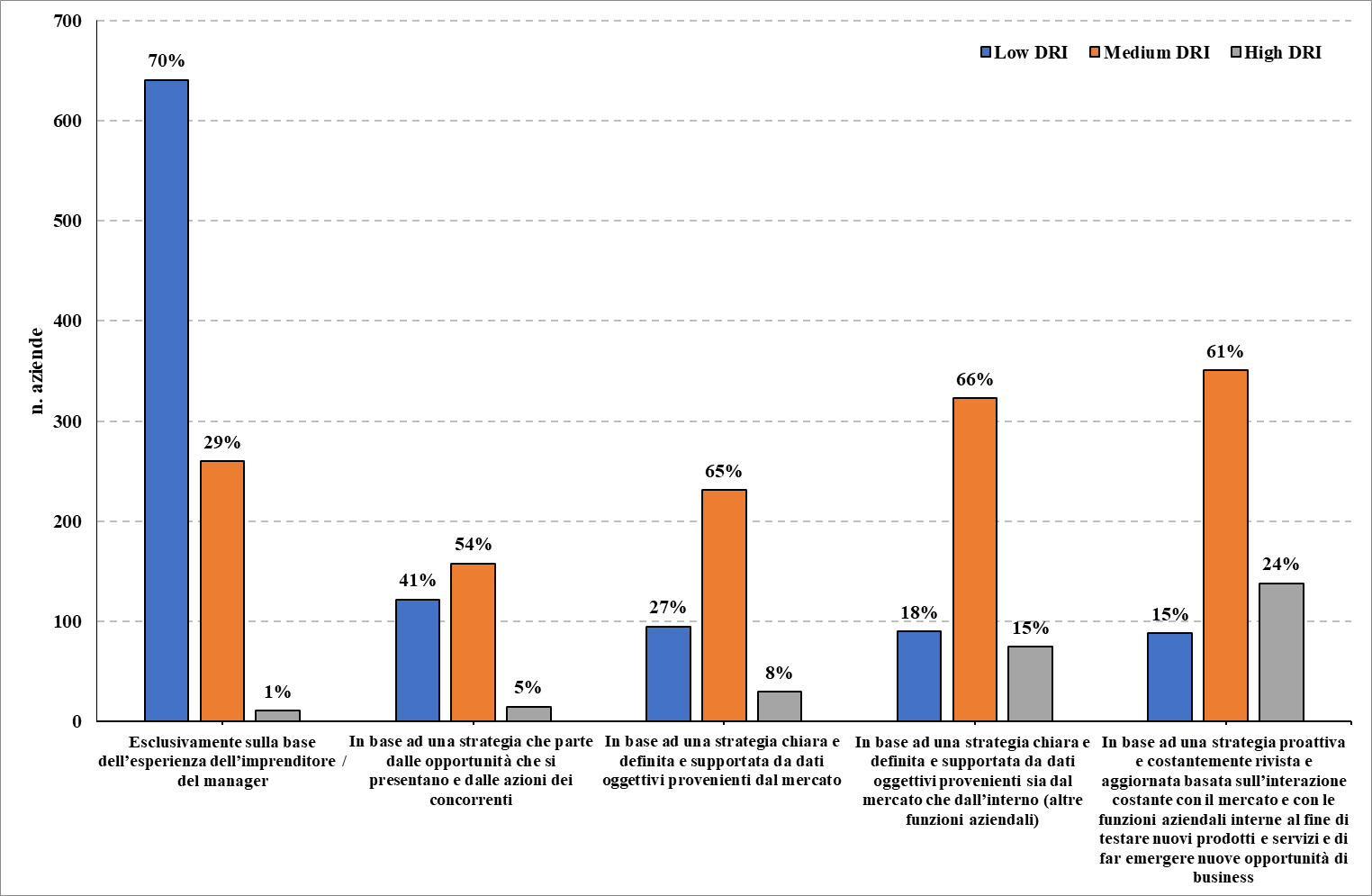 27
Fonte: dSEA Rapporto PROGETTO A2 - “DIGITALIZZAZIONE E PMI” 2022
Digitalizzazione dell’area Ricerca & Sviluppo (Selfi 4.0)
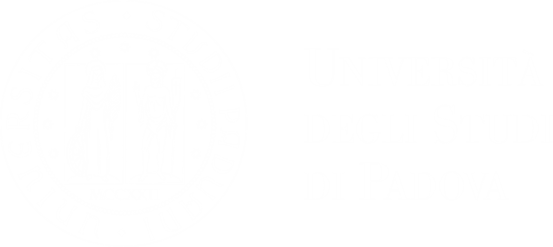 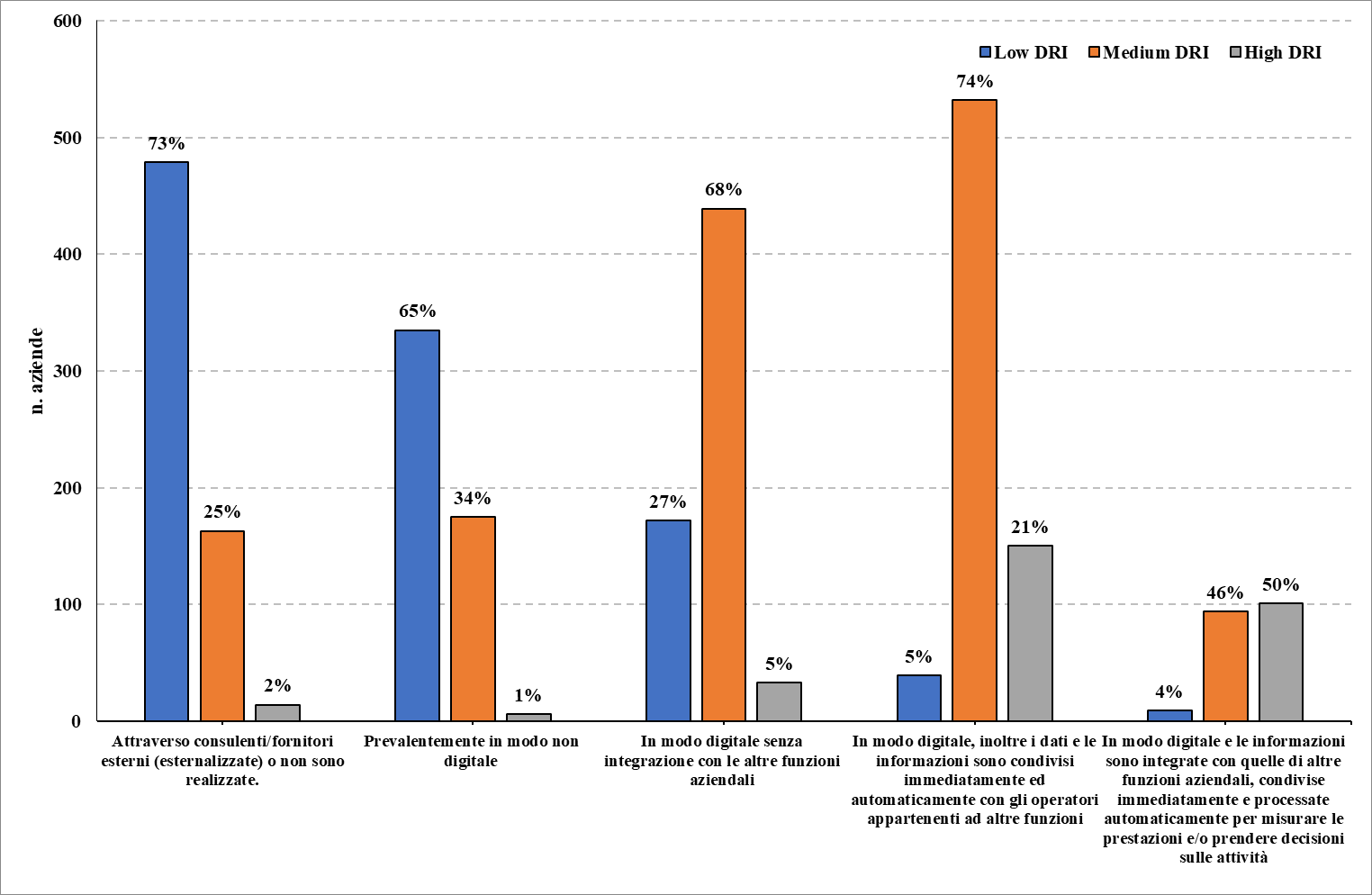 28
Fonte: dSEA Rapporto PROGETTO A2 - “DIGITALIZZAZIONE E PMI” 2022
(
Digitalizzazione delle vendite (Selfi 4.0)
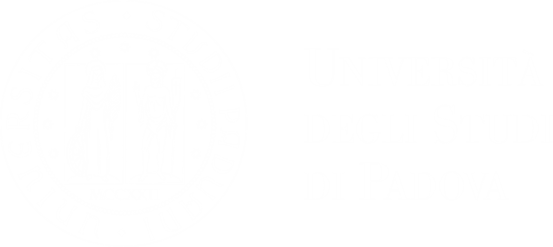 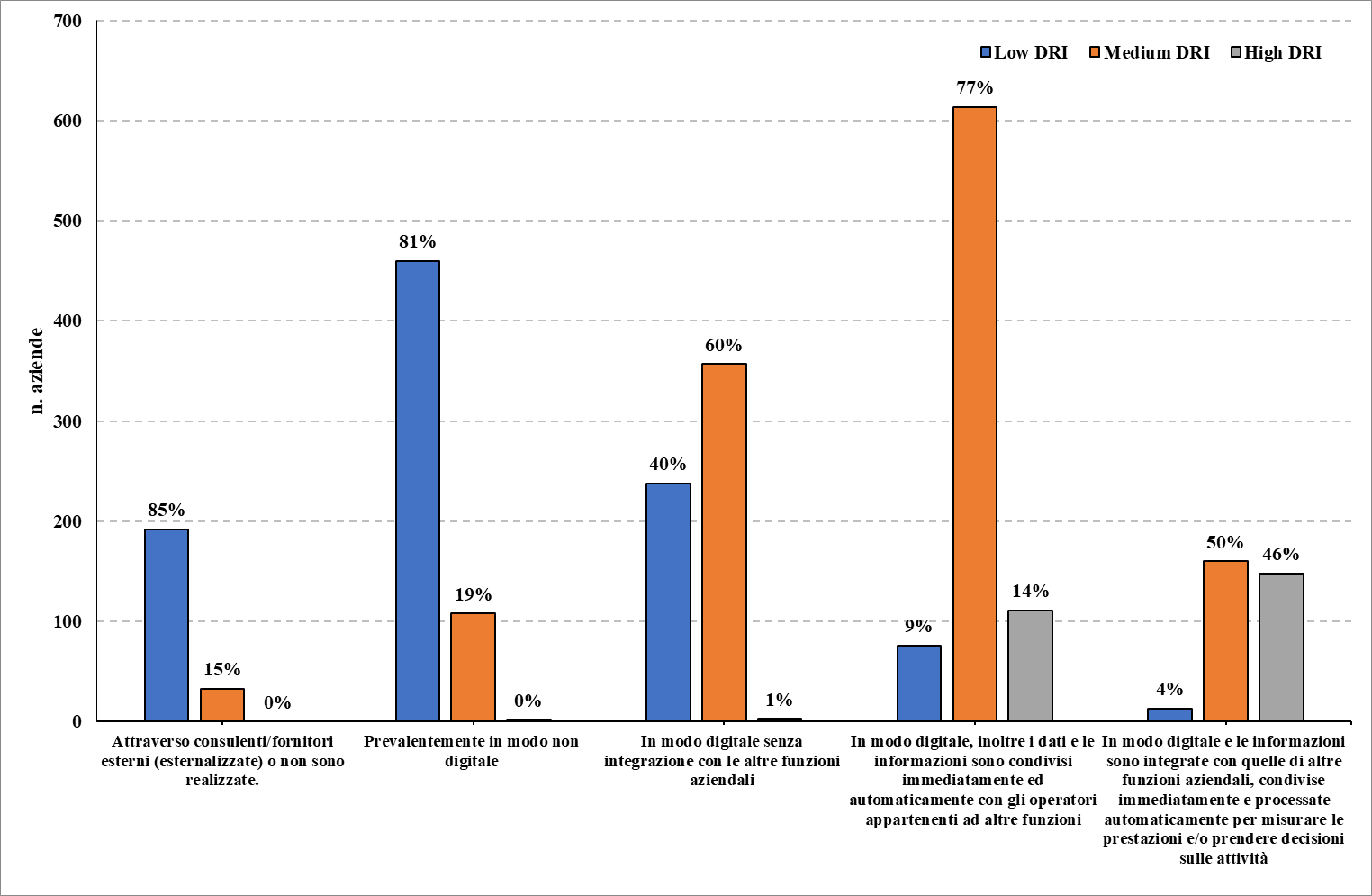 29
Fonte: dSEA Rapporto PROGETTO A2 - “DIGITALIZZAZIONE E PMI” 2022
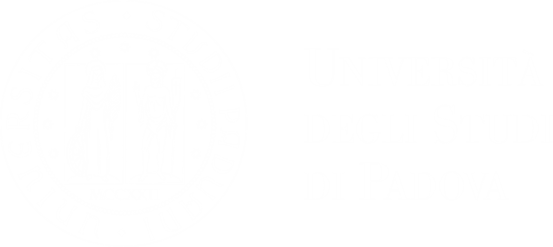 Discussione dei risultati
Proiezione risultati domande 10
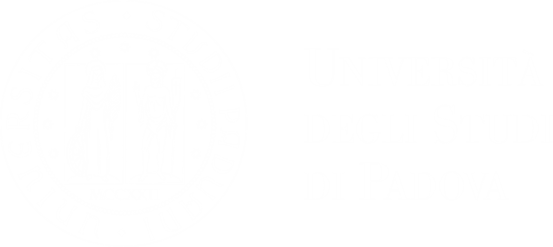 Un modello di riferimento
31
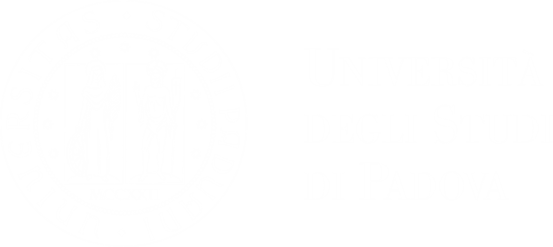 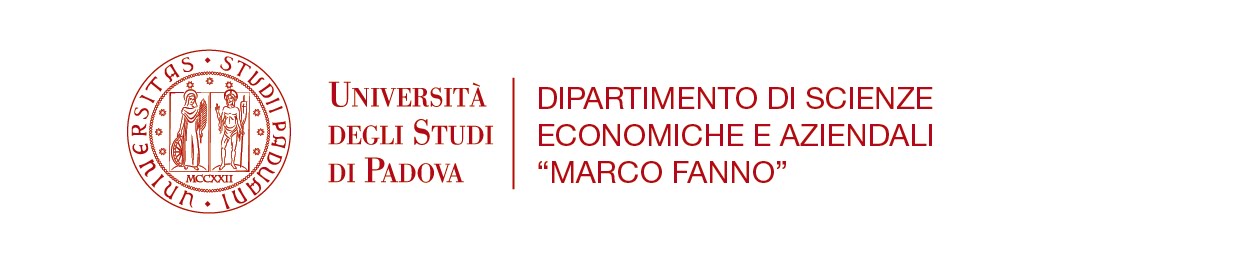 Le competenze digitali
32
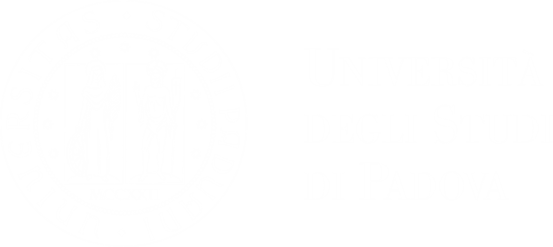 Prendi il cellulare!
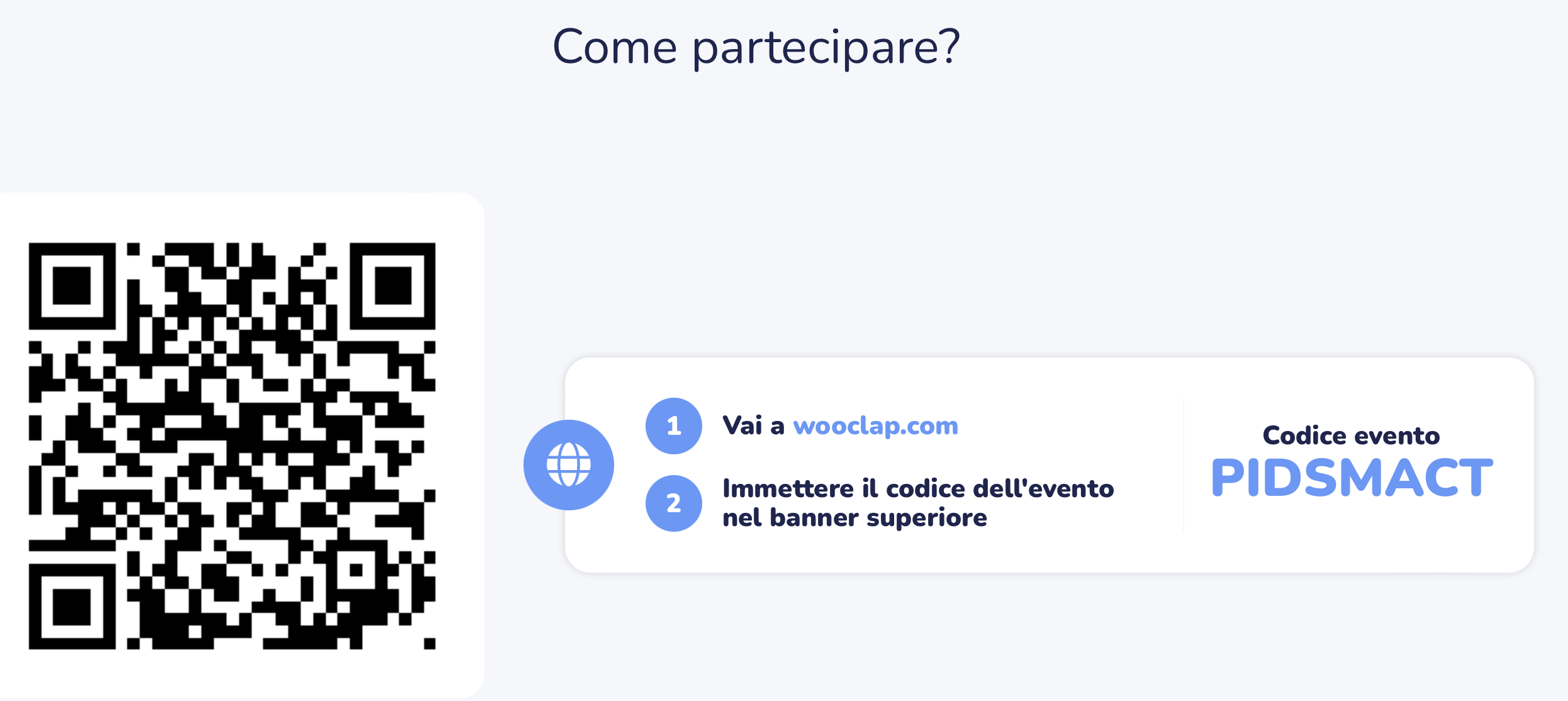 33
[Speaker Notes: Domande 1-8]
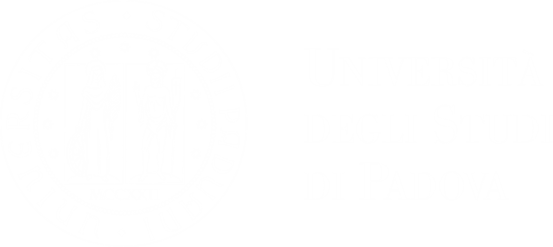 Discussione dei risultati
Proiezione risultati domande 11, 12
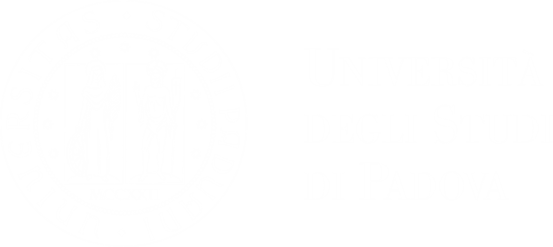 Competenze Digitali di base e avanzate
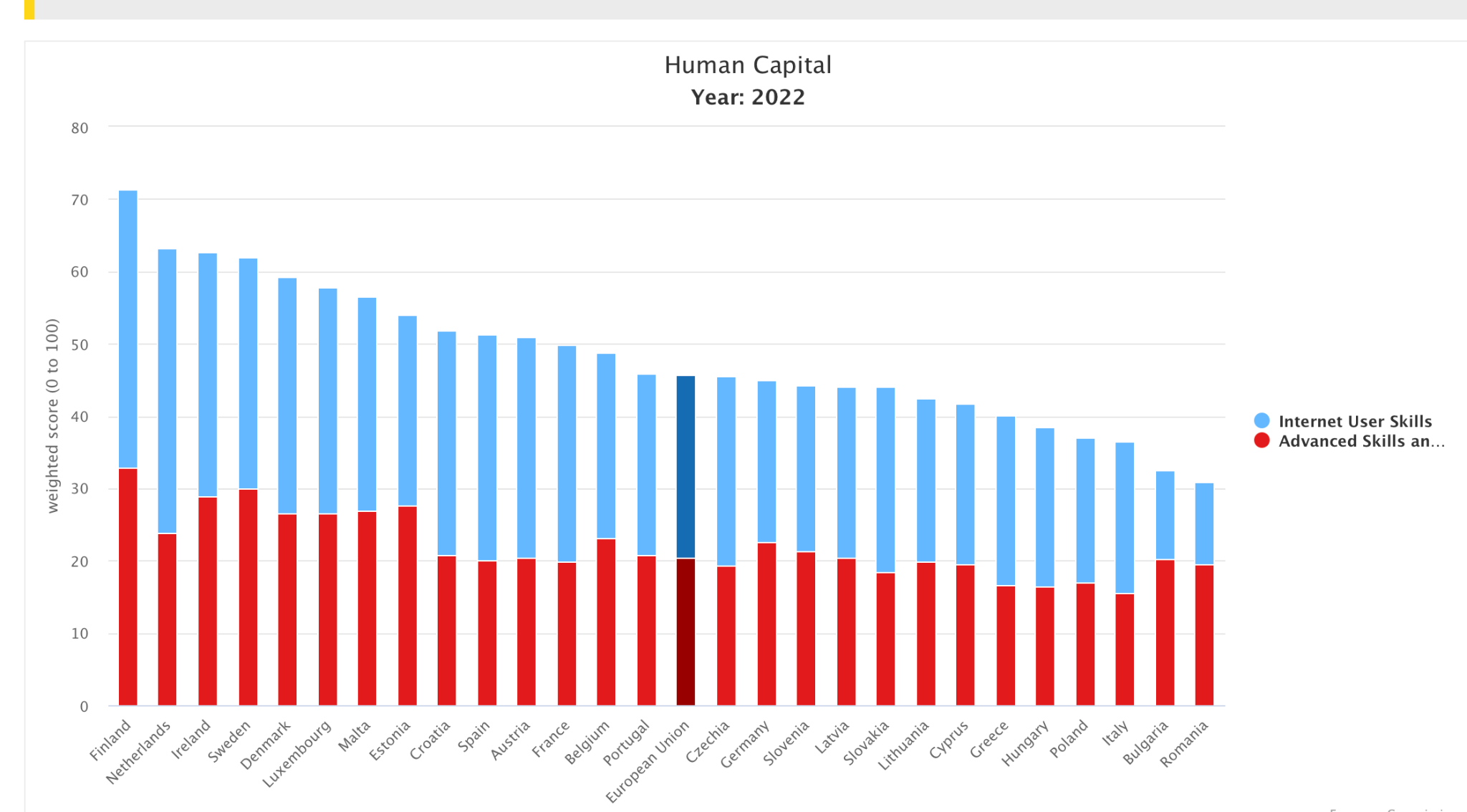 35
Difficoltà nell’adozione 
tecnologie Industria 4.0
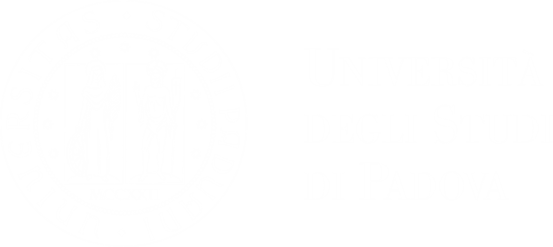 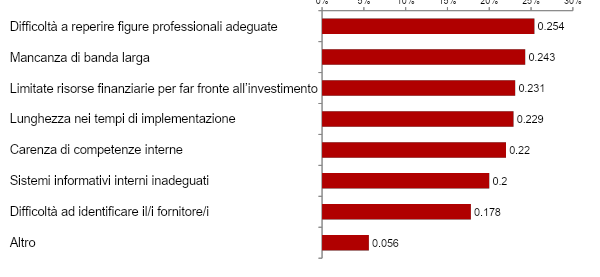 % imprese con valori 4-5 (molto/moltissimo)
(rilevanza della motivazione - scala 1 - 5)
36
Laboratorio Manifattura Digitale - Indagine 2017
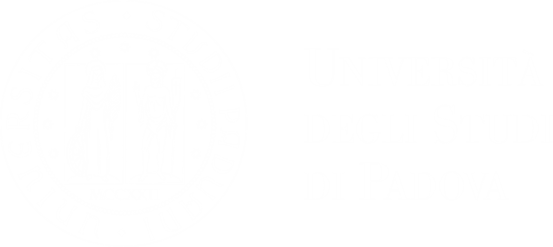 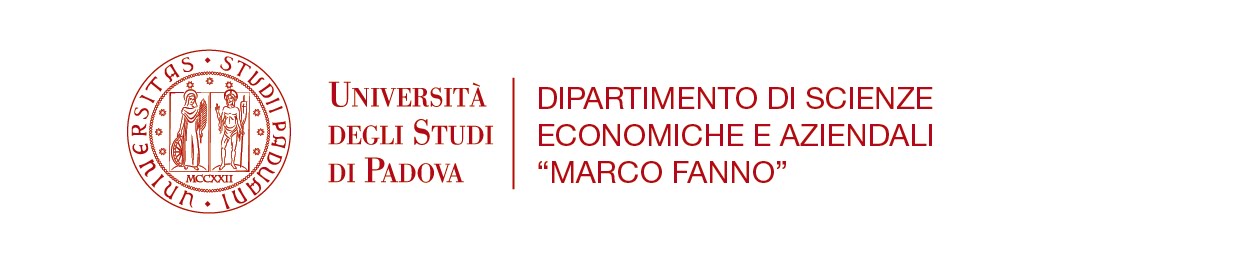 I benefici attesi
37
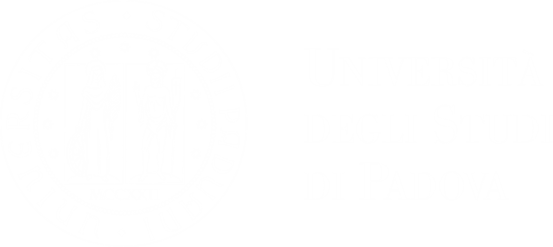 Prendi il cellulare!
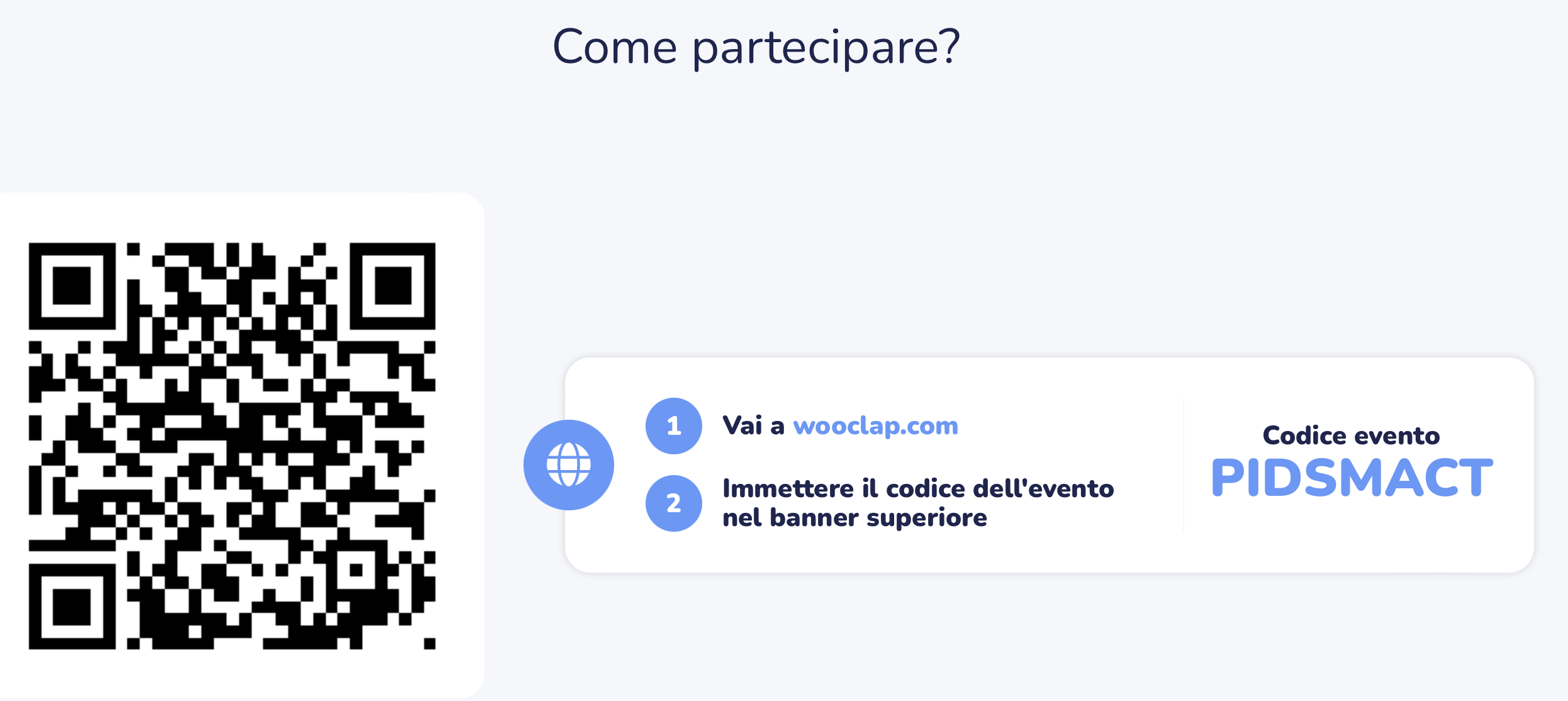 38
[Speaker Notes: Domande 1-8]
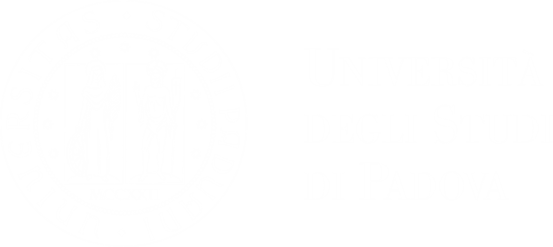 Discussione dei risultati
Proiezione risultati domande 13, 14, 15, 16
I progetti industria 4.0
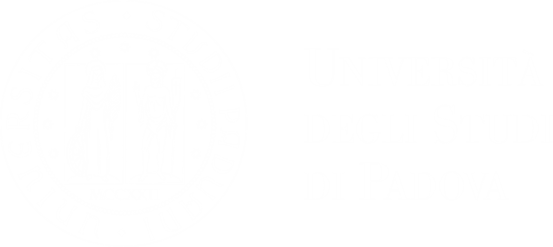 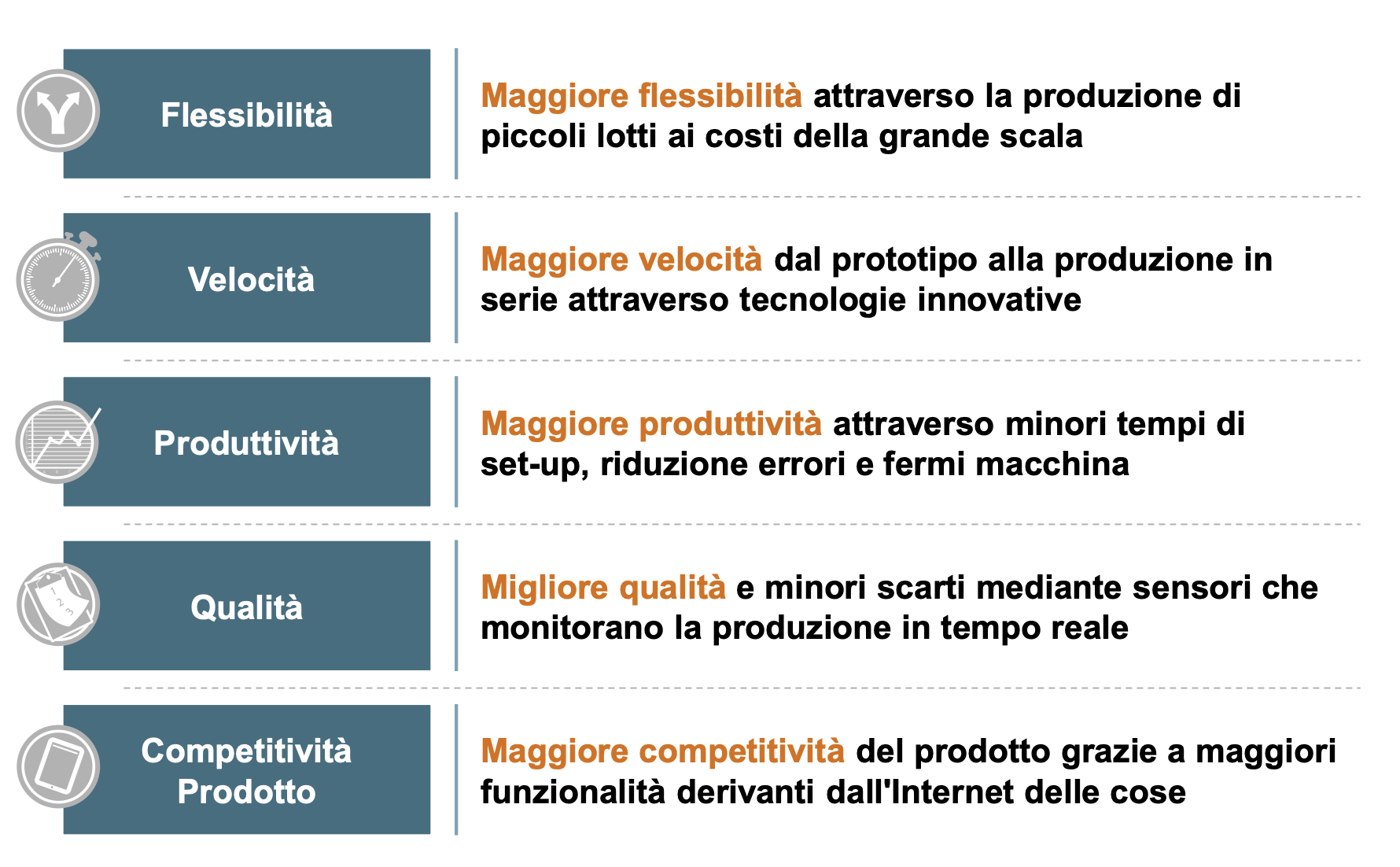 40
Obiettivi digitali delle imprese (Selfi4.0)
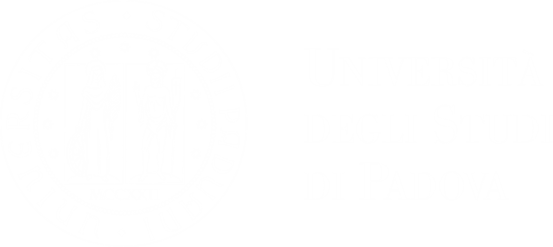 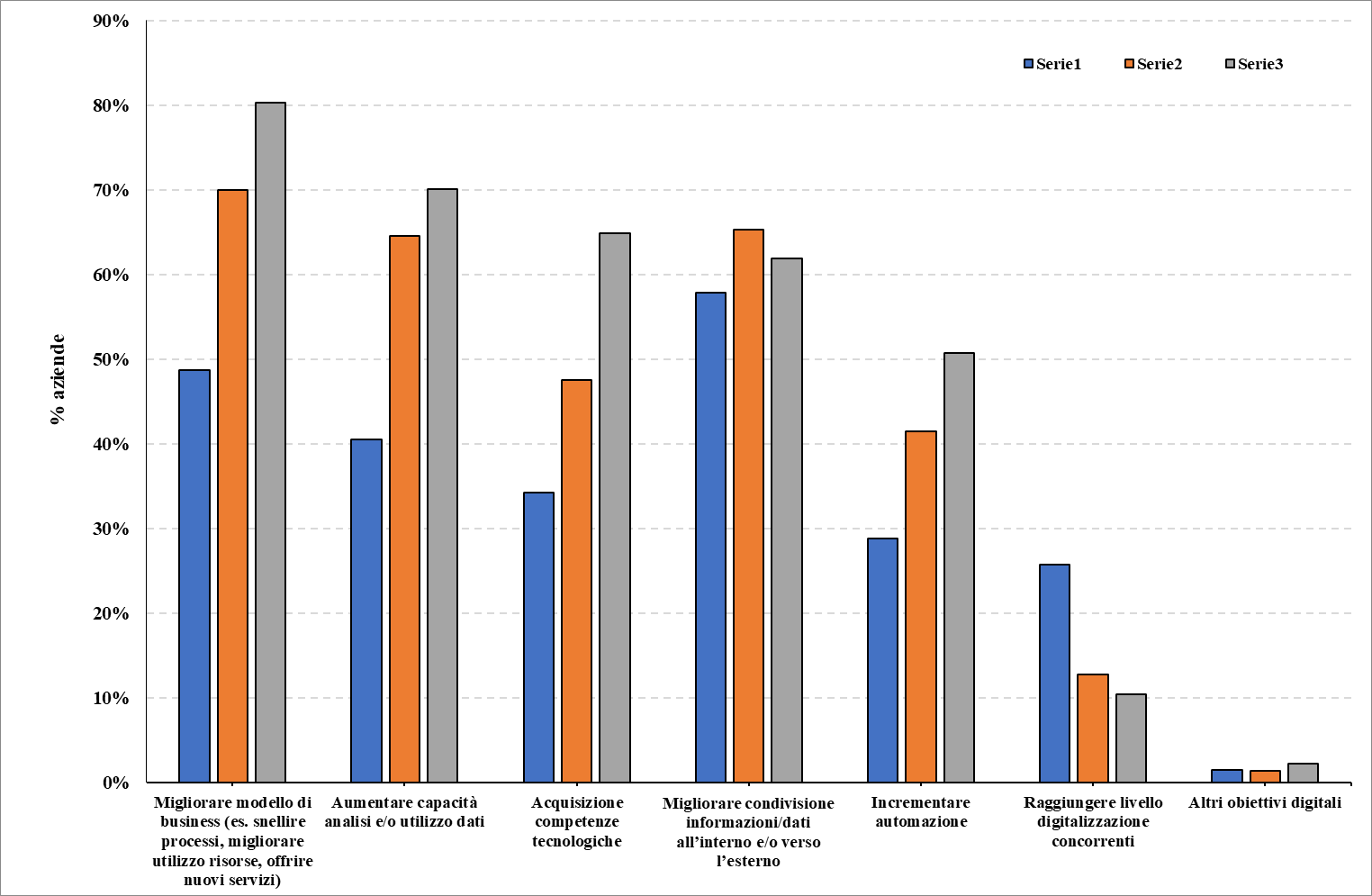 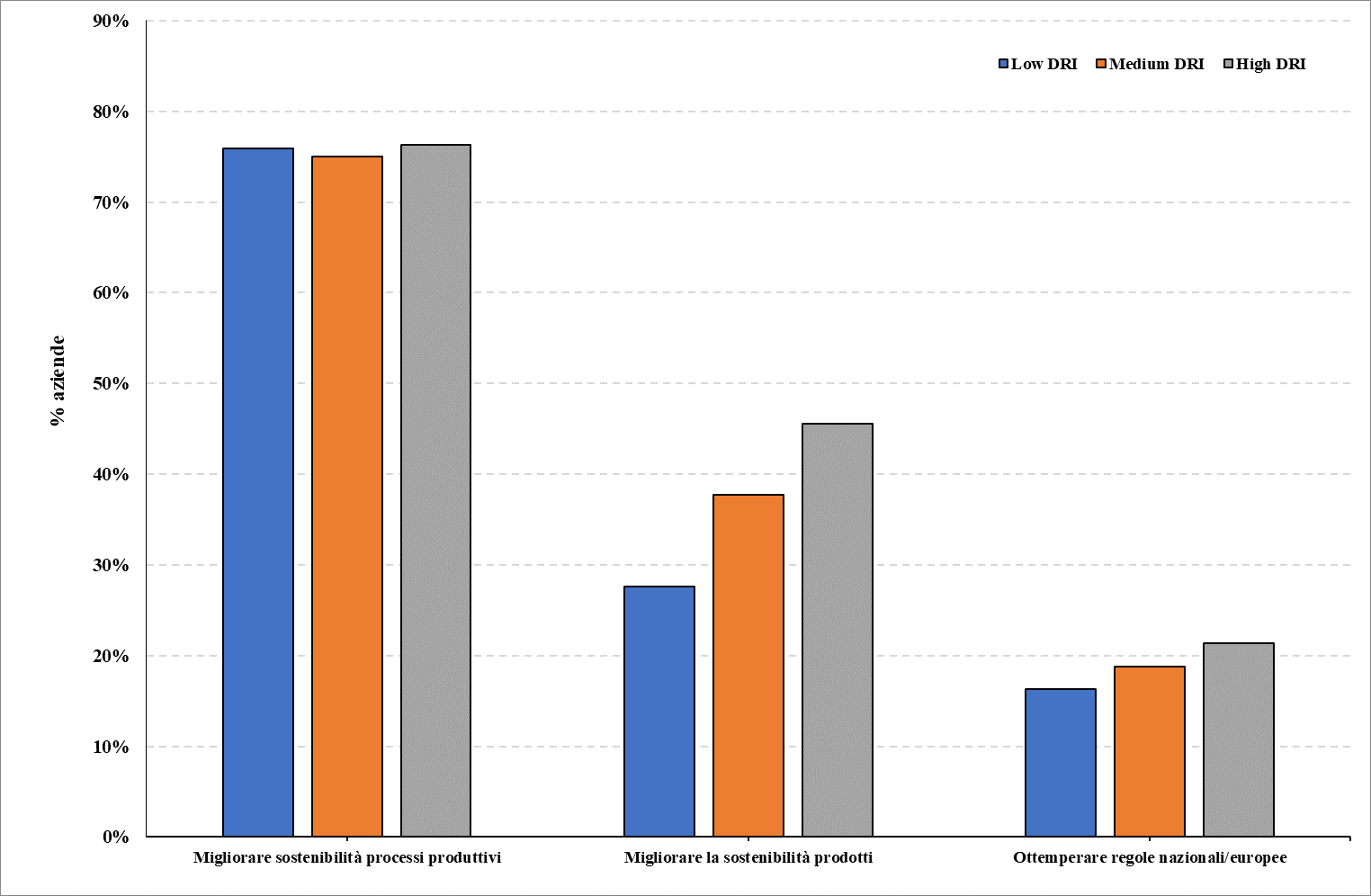 41
Fonte: dSEA Rapporto PROGETTO A2 - “DIGITALIZZAZIONE E PMI” 2022
Sostenibilità e motivi di adozione delle tecnologie digitali
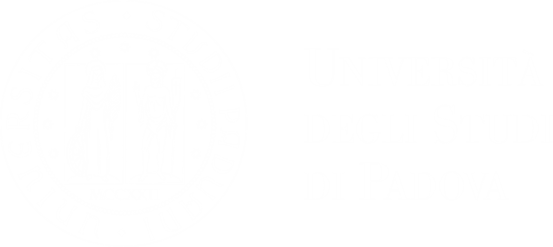 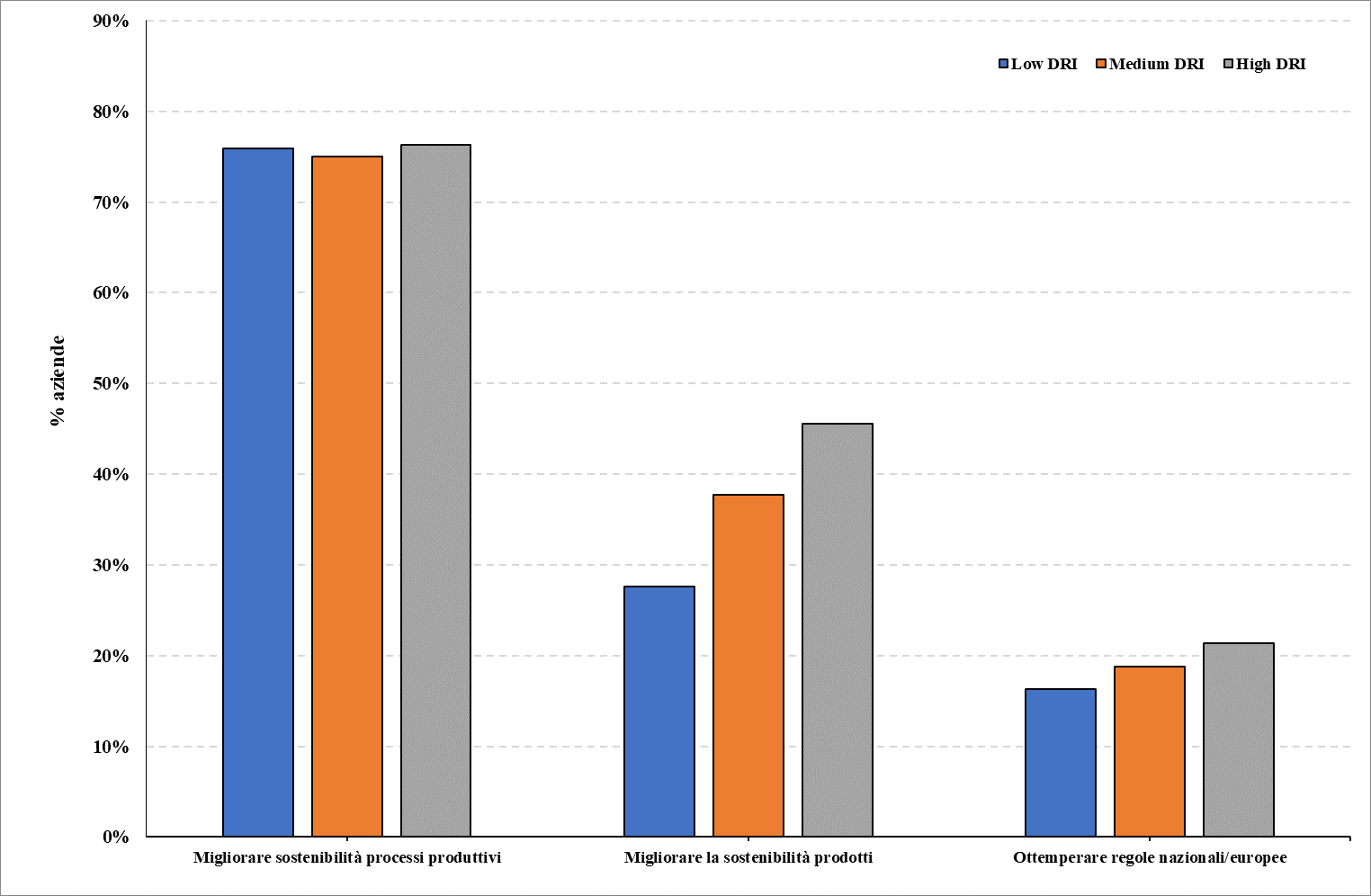 42
Fonte: dSEA Rapporto PROGETTO A2 - “DIGITALIZZAZIONE E PMI” 2022
Sostenibilità e risultati ottenuti attraverso il digitale
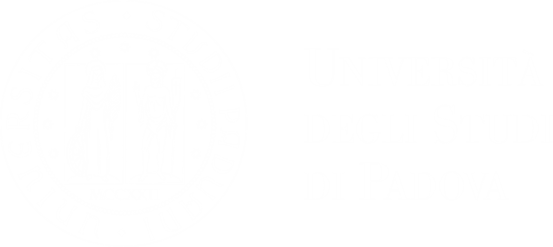 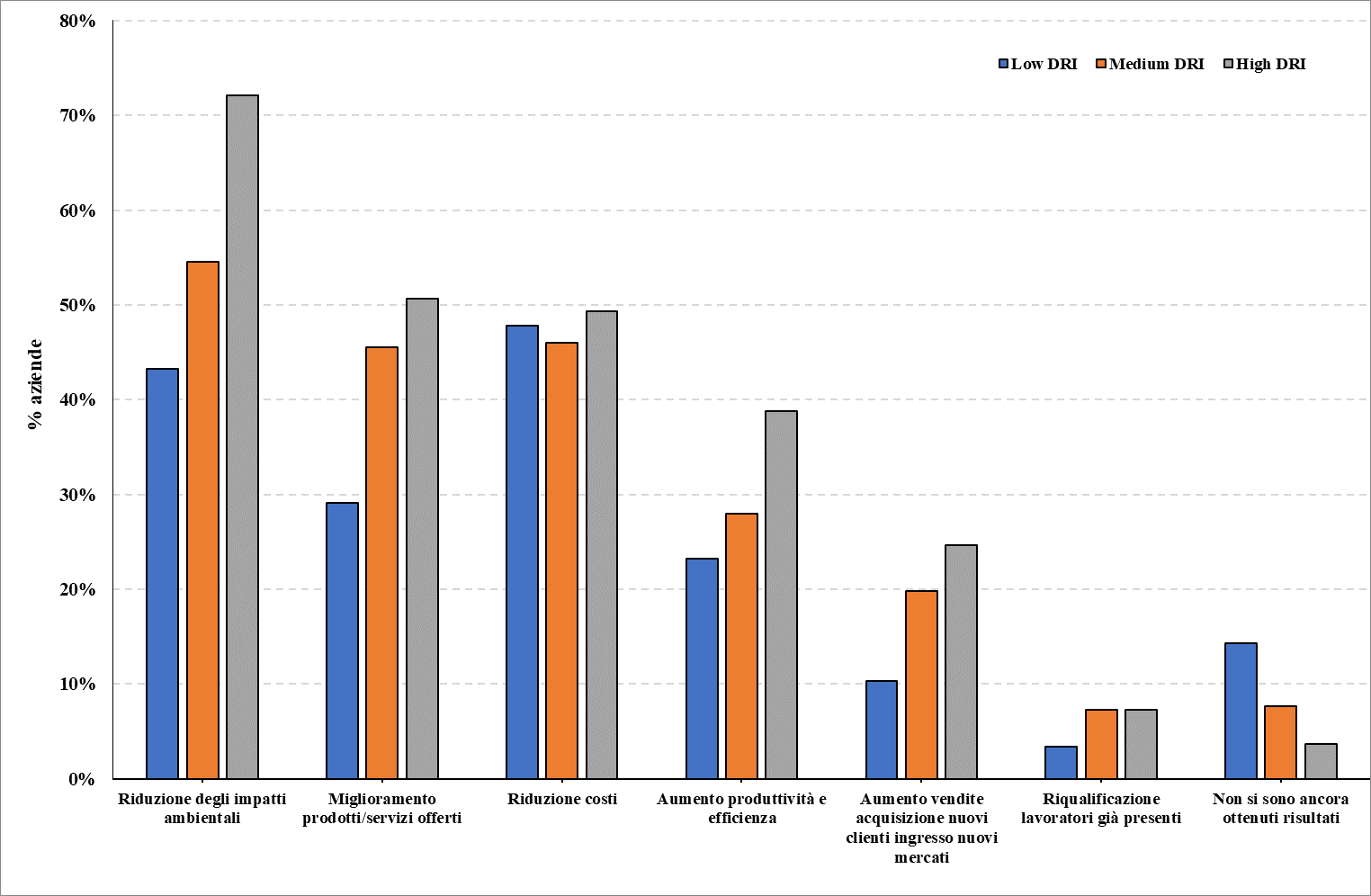 43
Fonte: dSEA Rapporto PROGETTO A2 - “DIGITALIZZAZIONE E PMI” 2022
Investimenti futuri nella sostenibilità ambientale
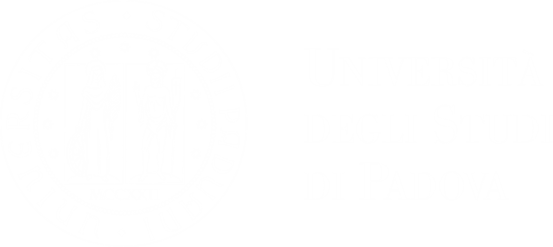 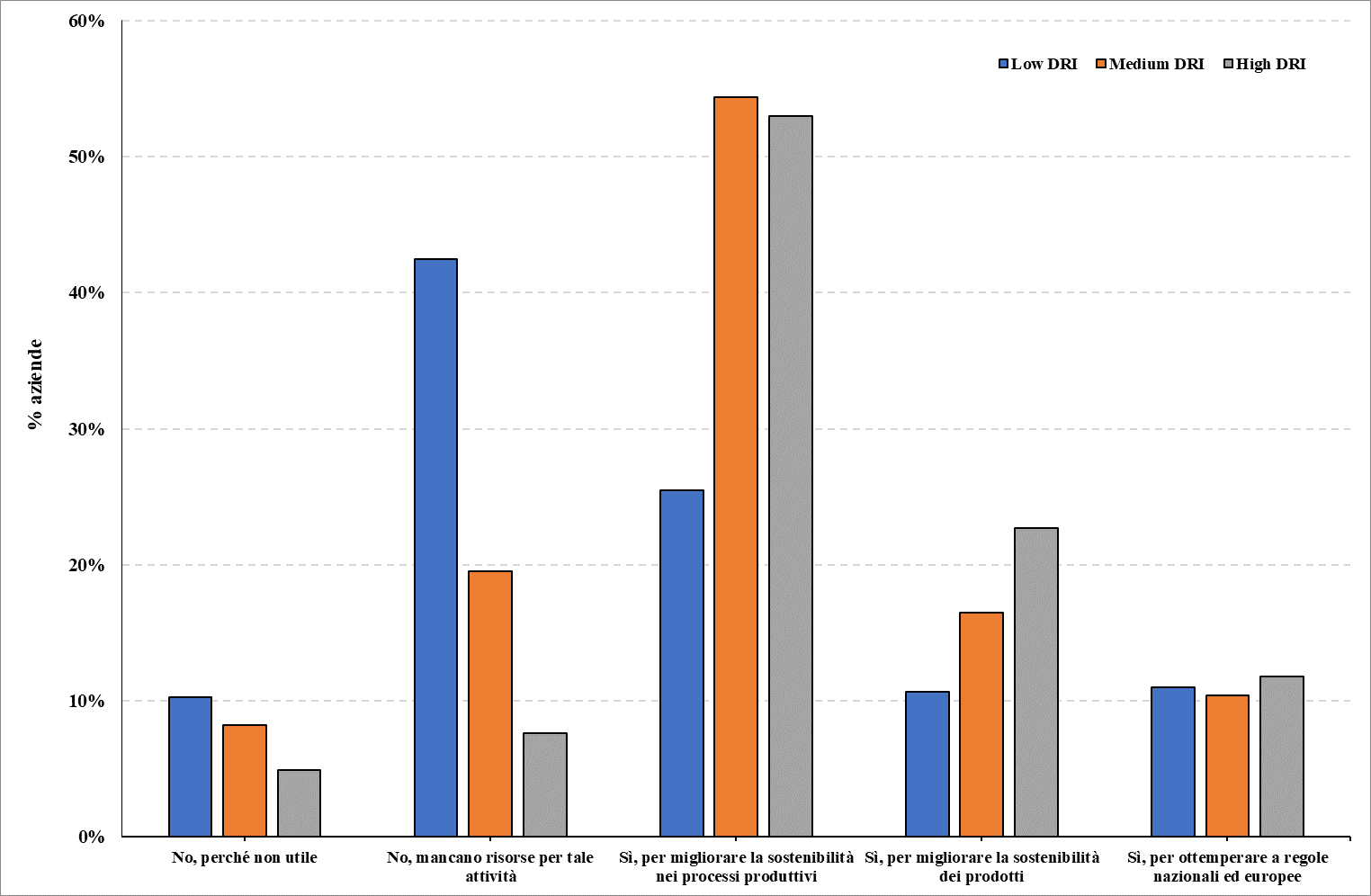 44
Fonte: dSEA Rapporto PROGETTO A2 - “DIGITALIZZAZIONE E PMI” 2022
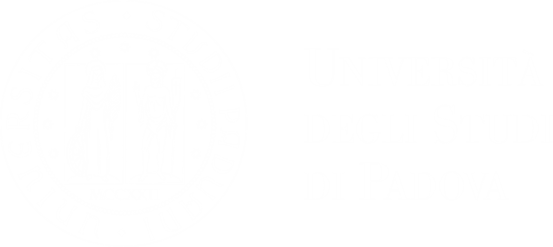 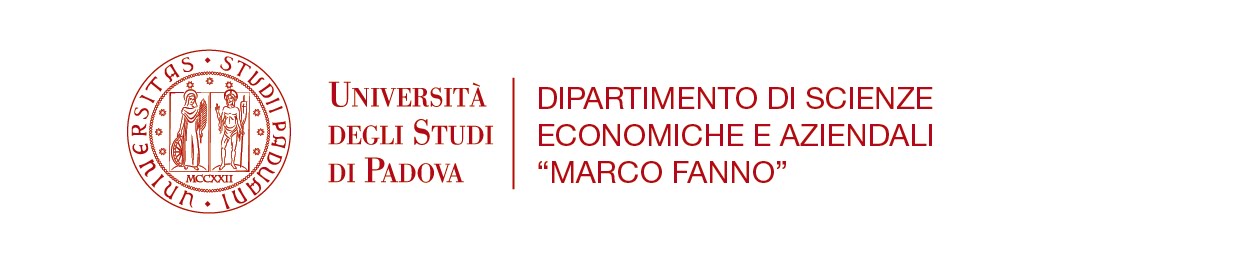 I passaggi fondamentali per la transizione digitale
45
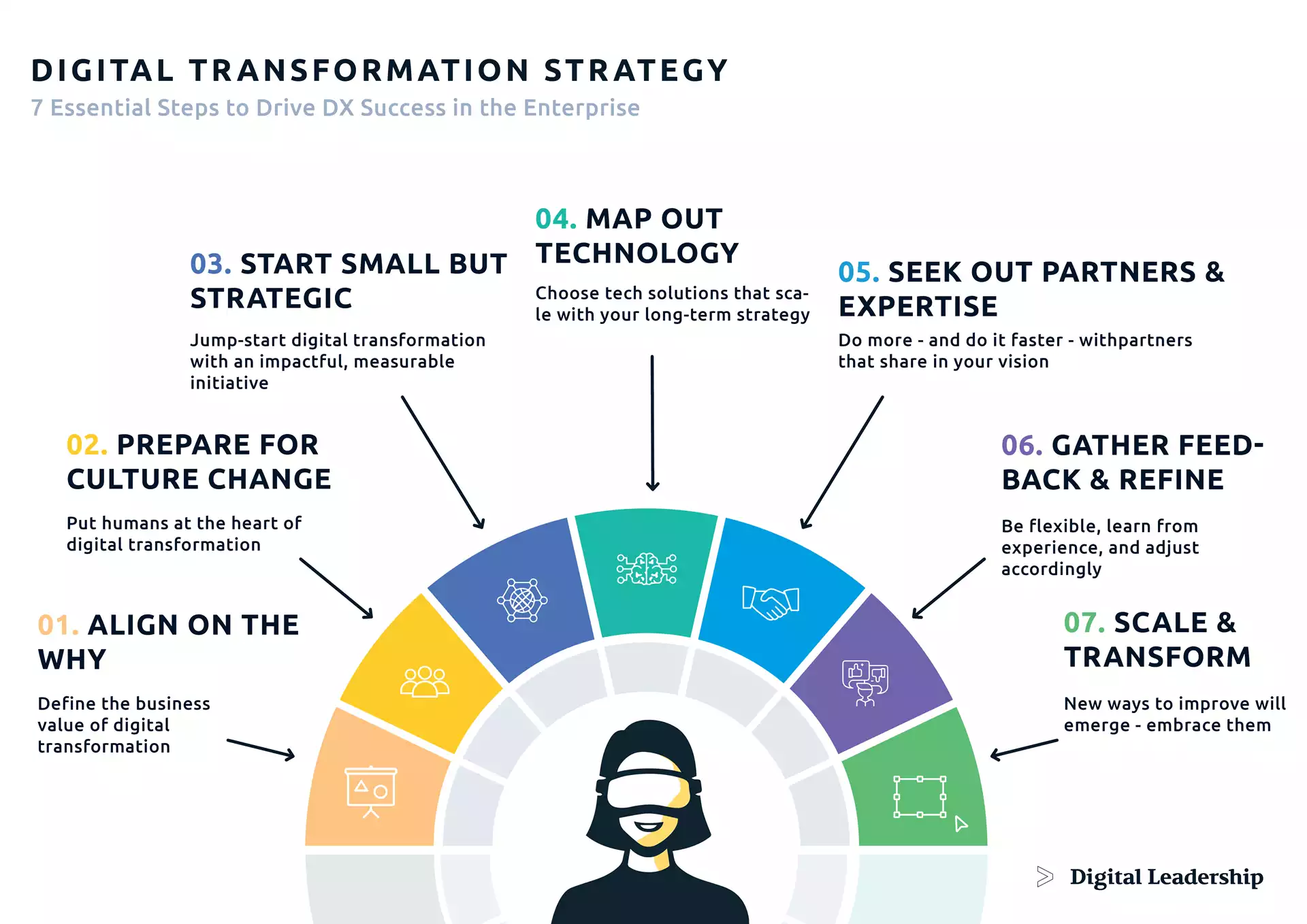 4. SELEZIONA LA TECNOLOGIA
3. COMINCIA CON PICCOLI PROGETTI STRATEGICI
5. CERCA UN PARTNER COMPETENTE
2. PREPARARSI AL CAMBIO CULTURALE
6. VERIFICA I RISULTATI E MIGLIORA IL PROCESSO
1. DEFINIRE LA STRATEGIA
7. FAI CRESCERE IL PROGETTO E ALLARGARLO A TUTTA L’IMPRESA
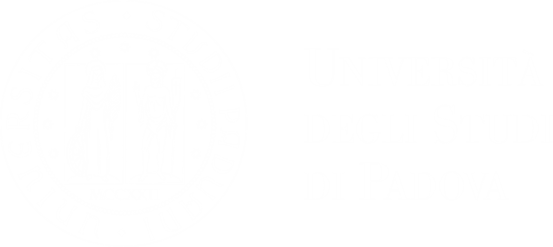 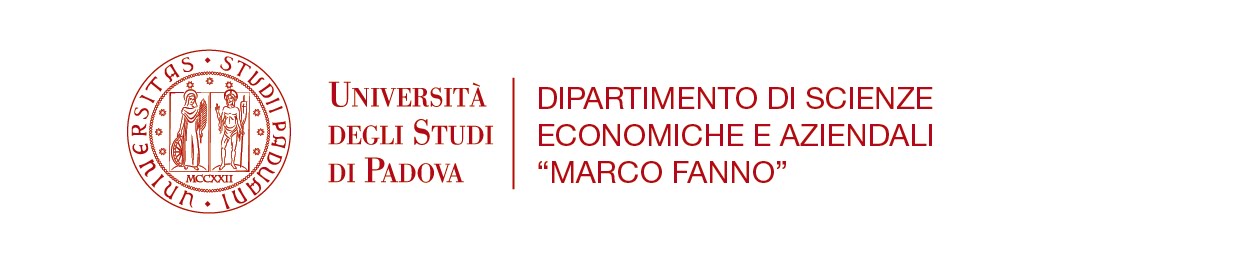 Altre Domande? Contatta 

Punti Impresa Digitali (PID) delle Camere di Commercio 

SMACT Competence Centre
47